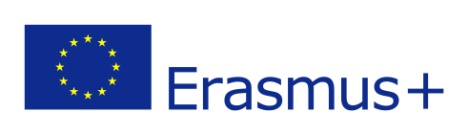 PROIECT ERASMUS+: EXPERIENȚĂ EUROPEANĂ ÎN DOMENIUL SERVICIILOR “LEARNING BY DOING”Număr de referință:  2016-1-RO01-KA102-023412
2016 -2018
PROIECT ERASMUS+: EXPERIENȚĂ EUROPEANĂ ÎN DOMENIUL SERVICIILOR “LEARNING BY DOING”Număr de referință: 2016-1-RO01-KA102-023412
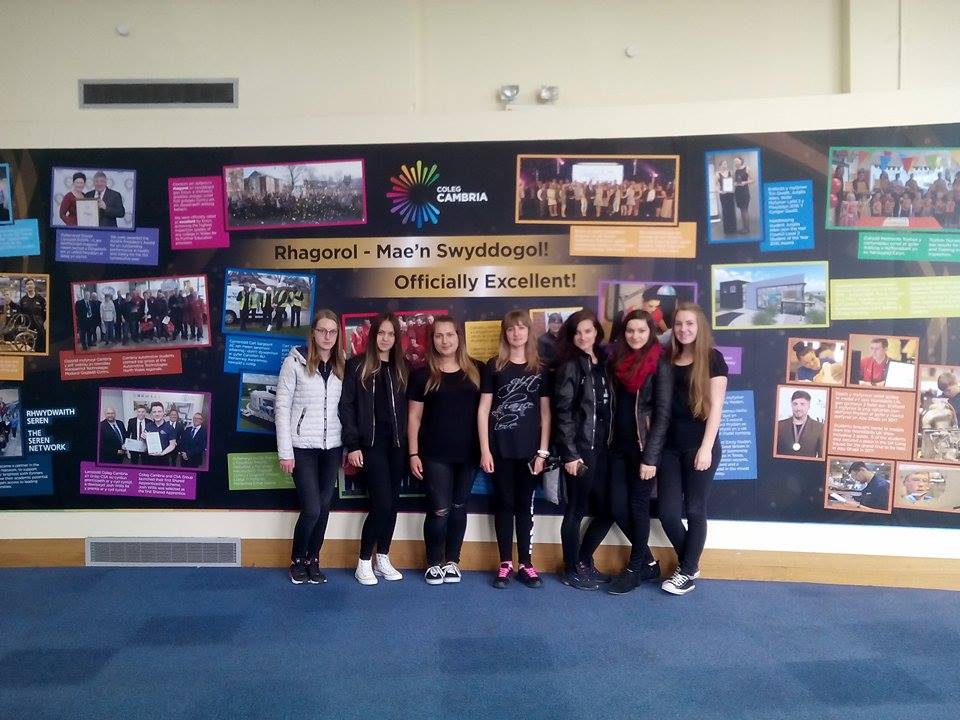 Instituția de trimitere (denumire, adresă): LICEUL TEHNOLOGIC ’’JOANNES KAJONI", Str. Topliţa nr. 22, 530241 Miercurea Ciuc, Judeţul Harghita, România, tel.: +40-366-73012, fax: +40-266-314609, Email: office@kajoni.ro, www.kajoni.ro

Organizația de primire (denumire, adresă):
 COLEG CAMBRIA, Grove Park Road, Wrexham LL12 7AB, Țara Galilor, Regatul Unit, tel.: +441978316479 , +441978316416, Web: www.cambria.ac.uk
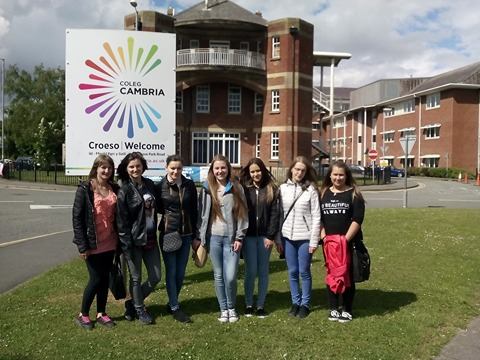 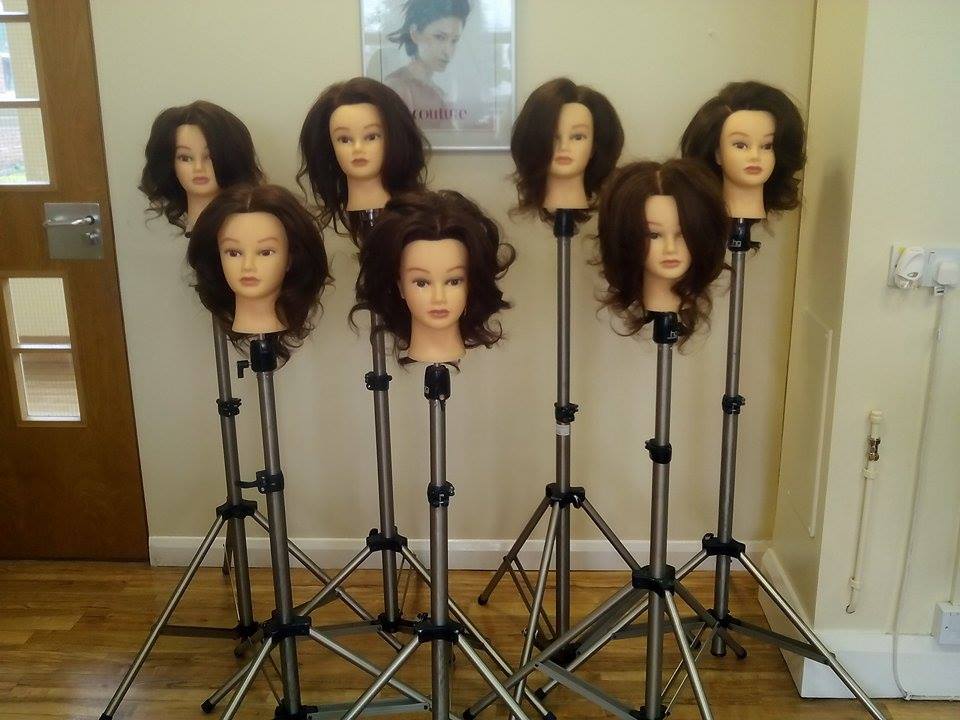 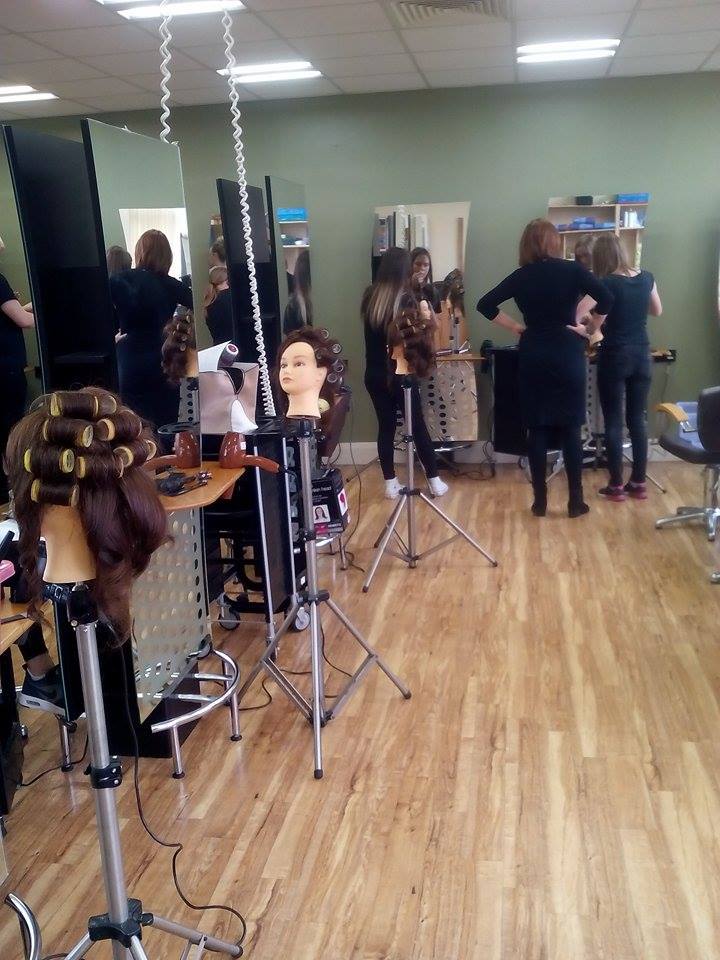 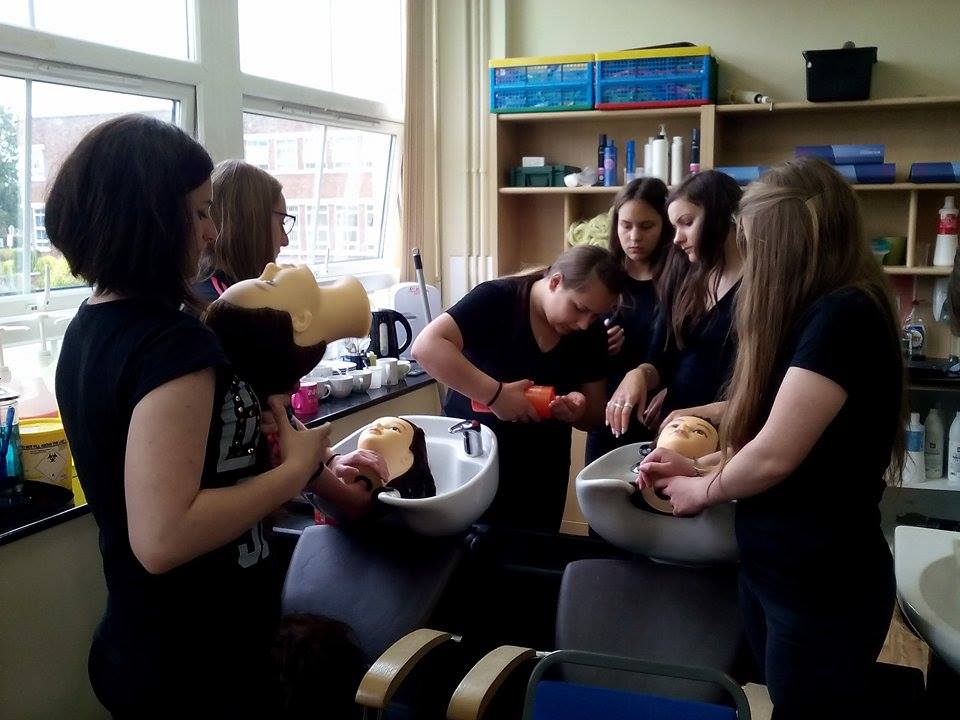 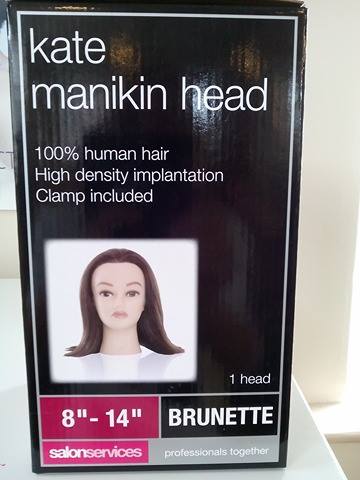 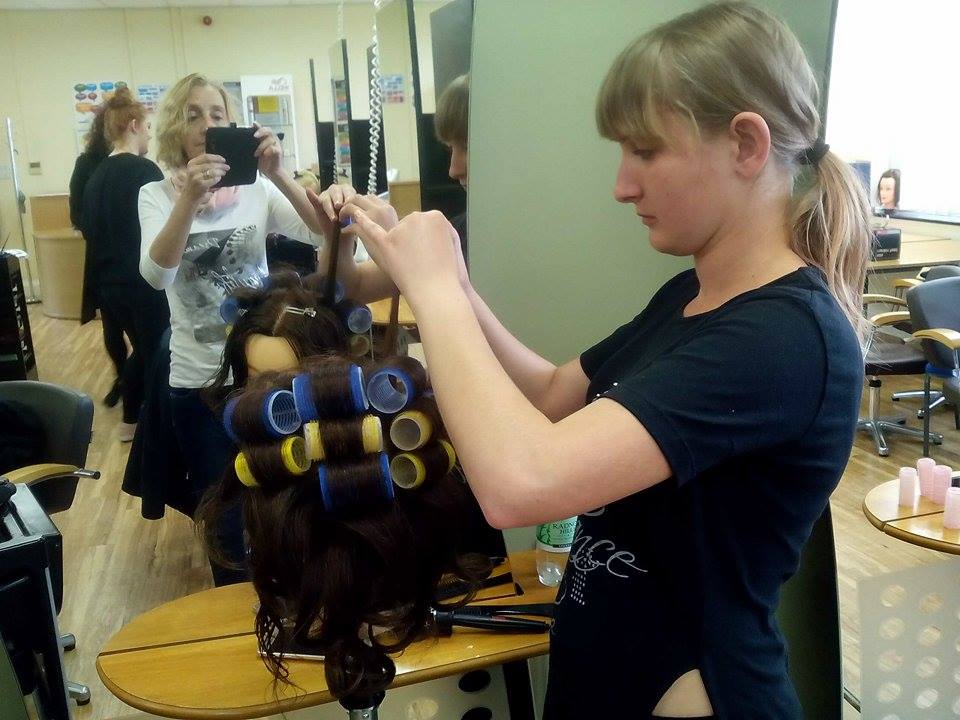 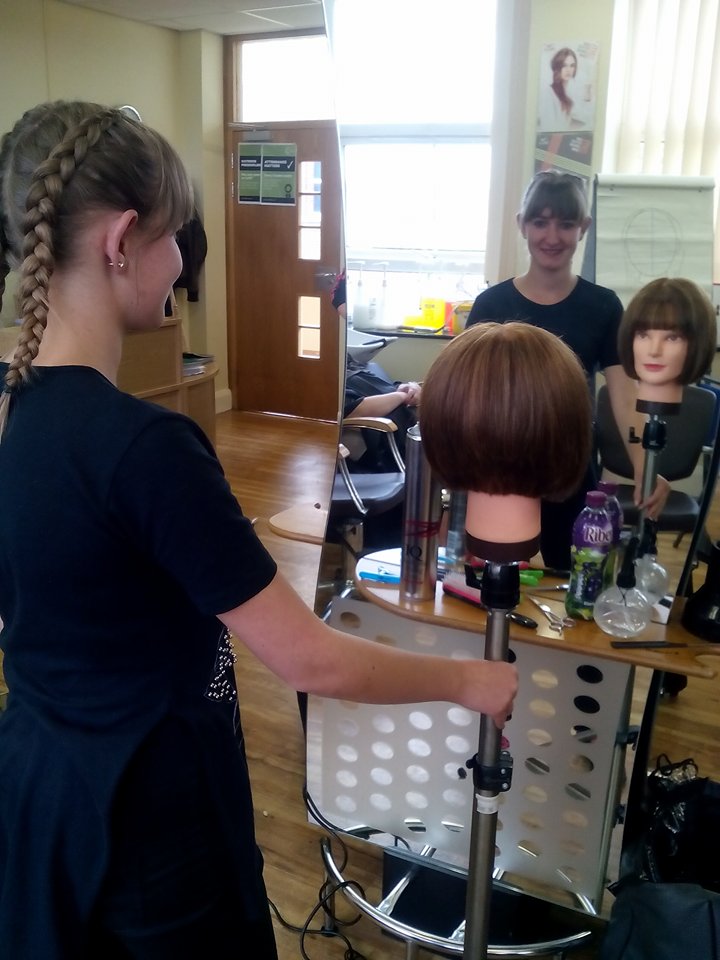 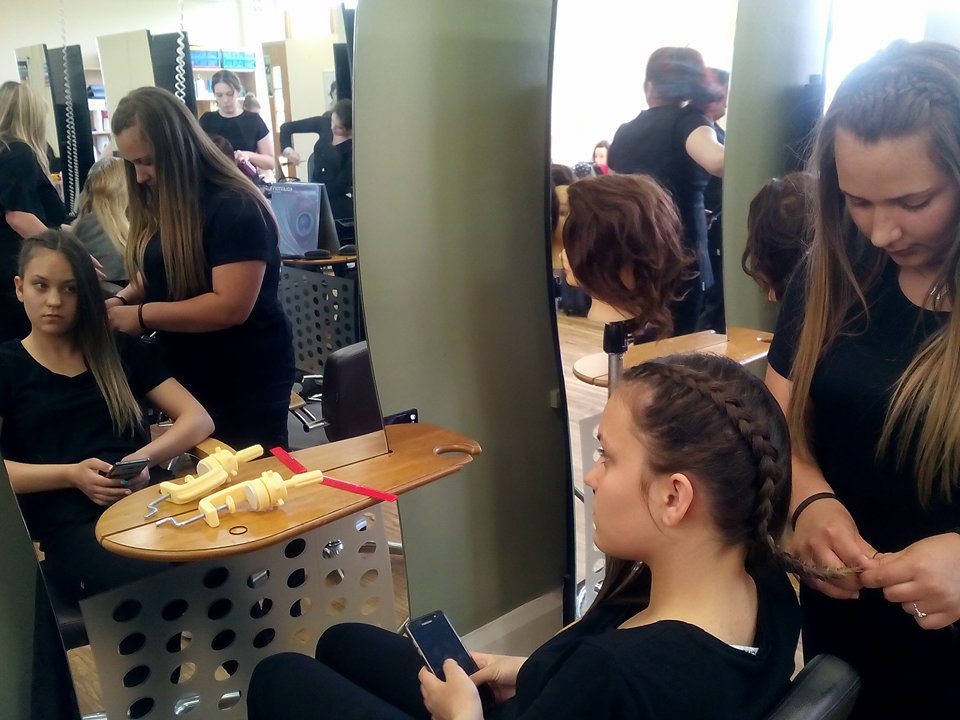 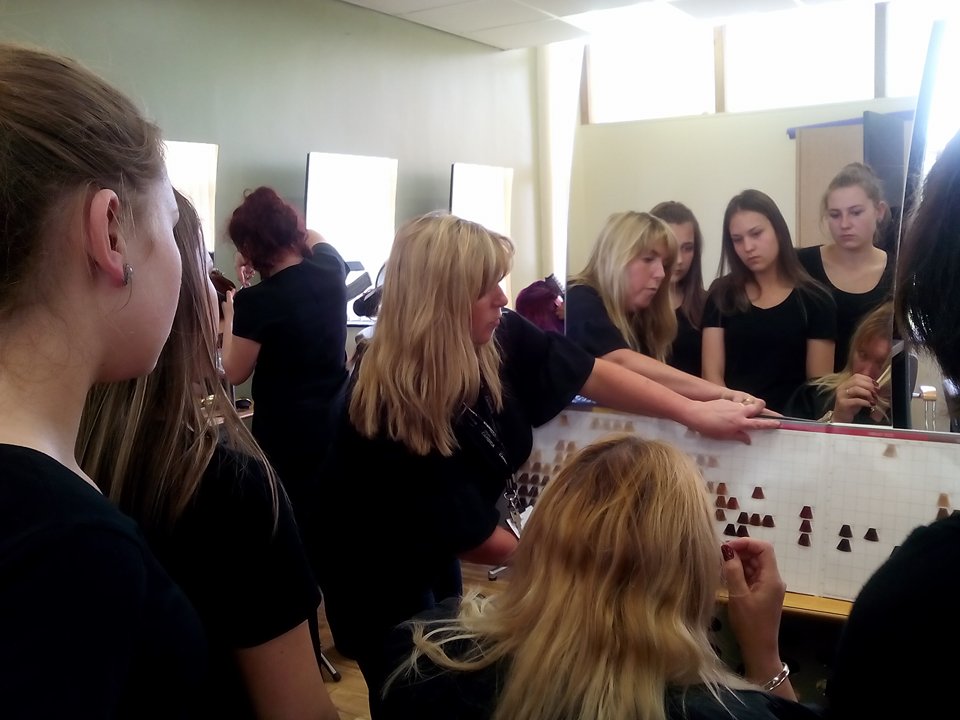 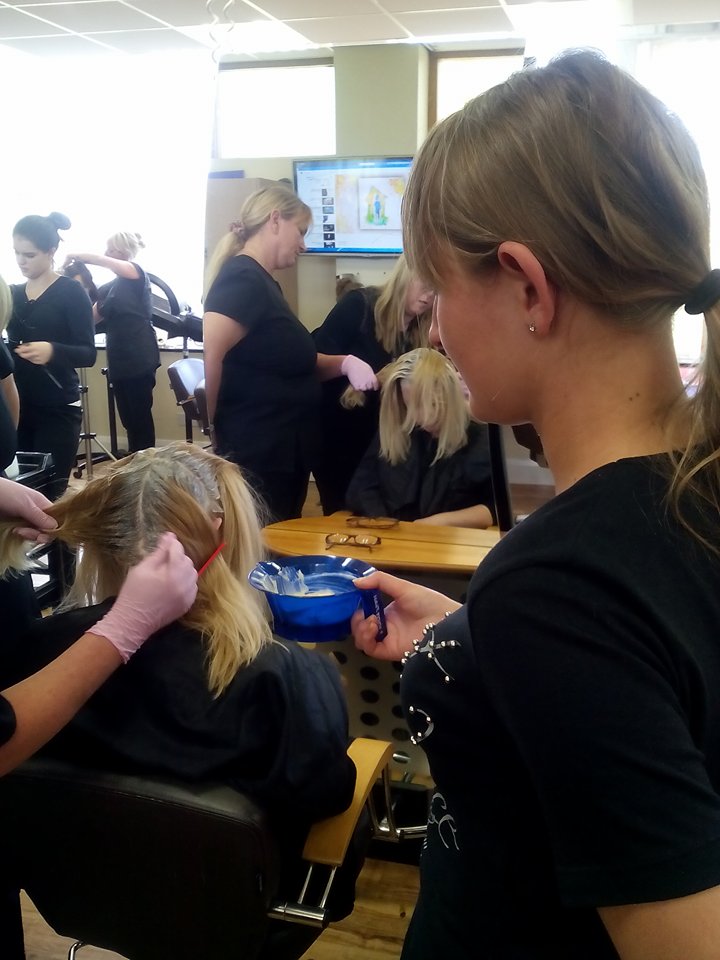 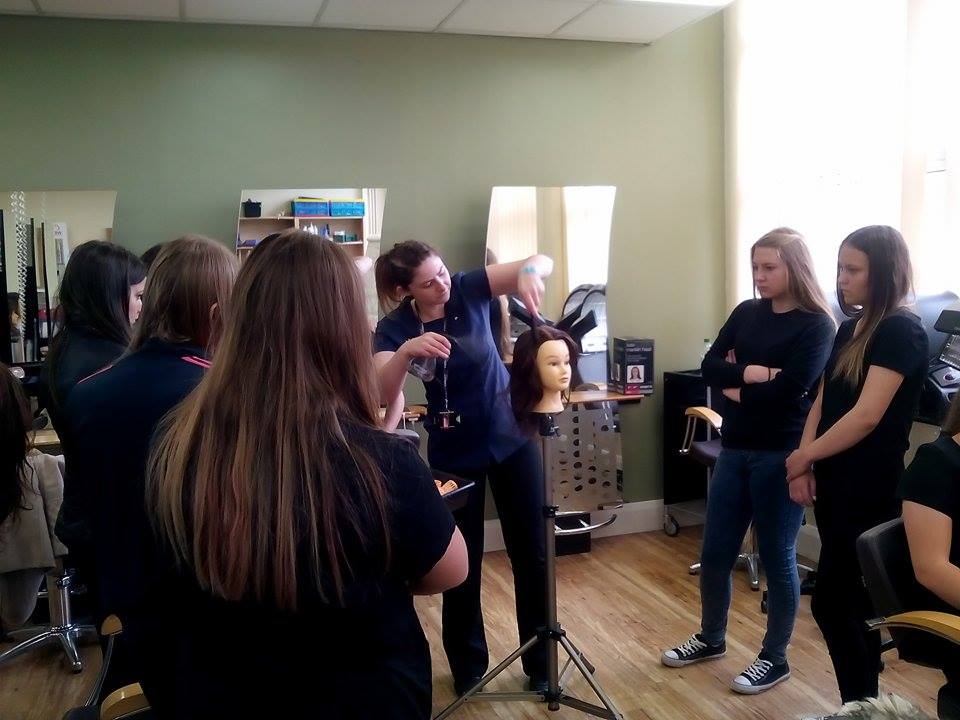 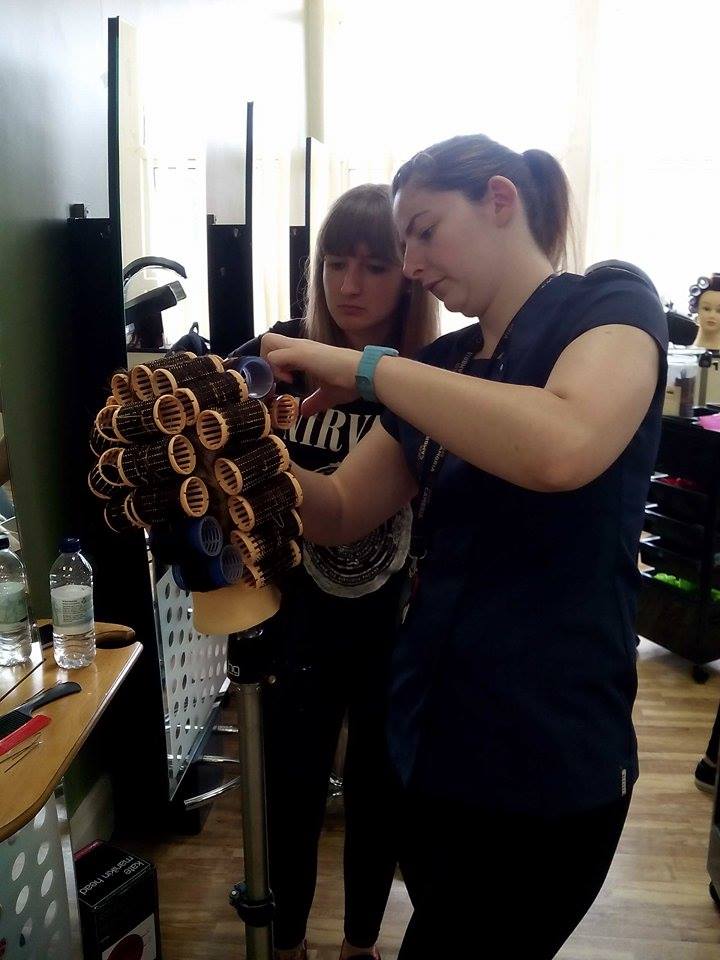 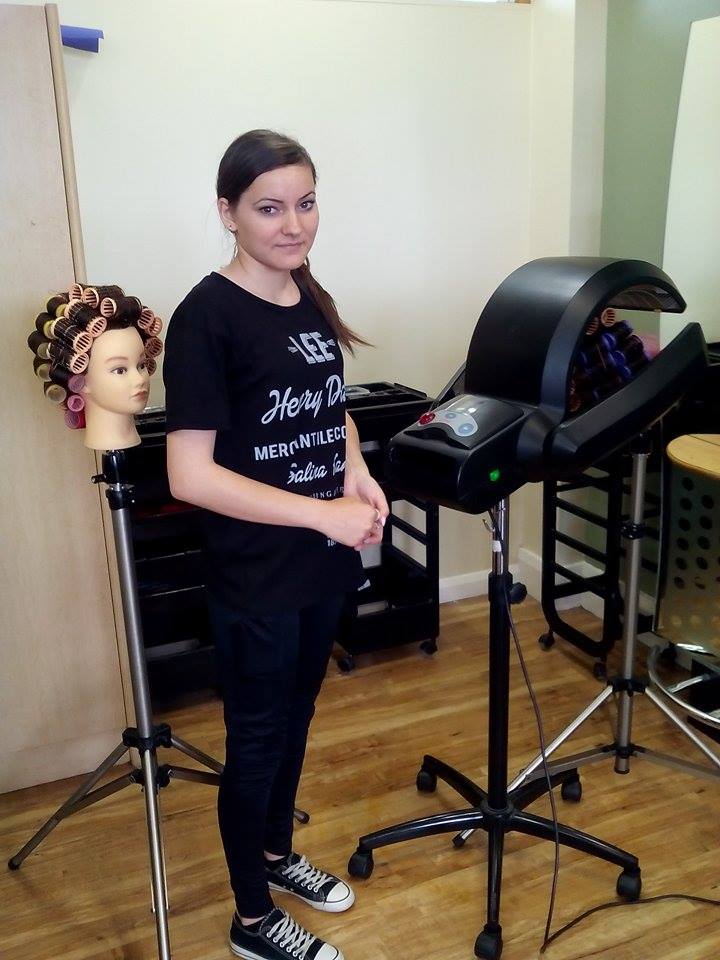 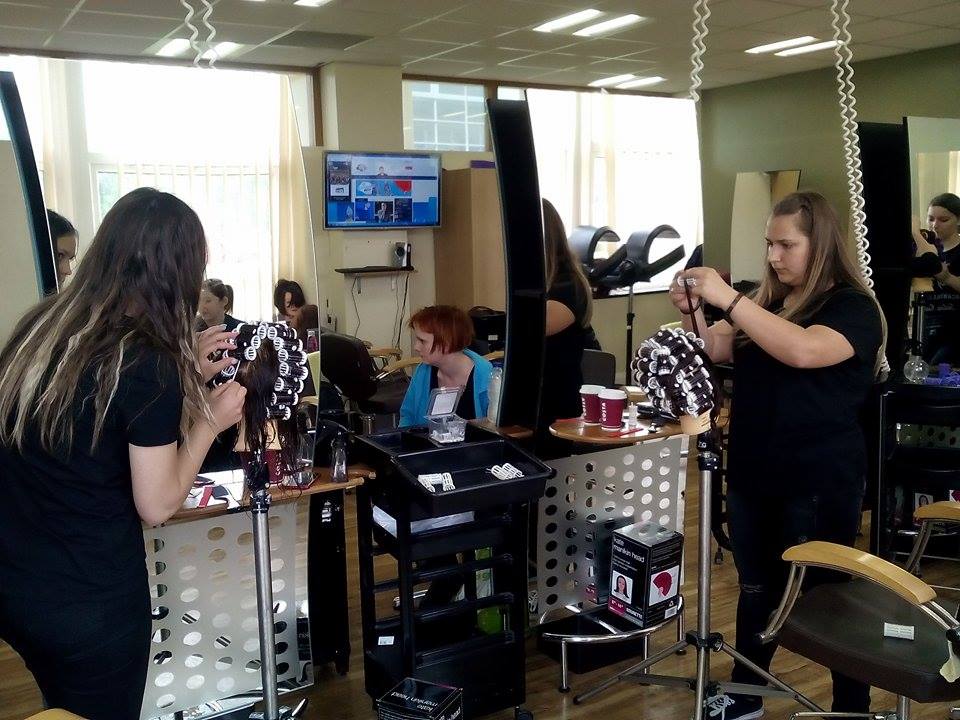 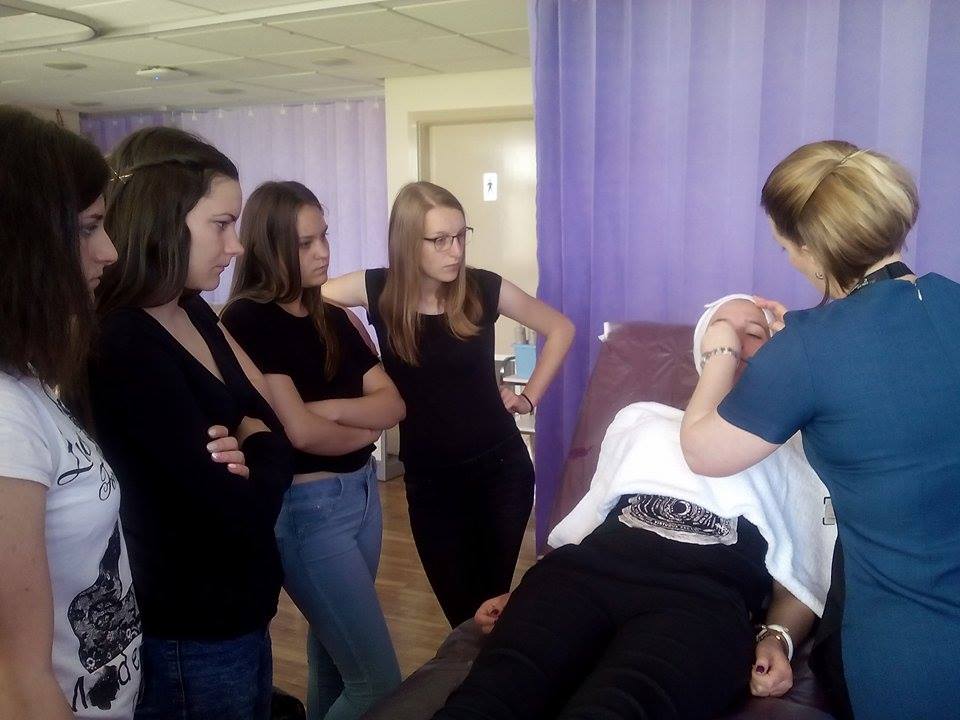 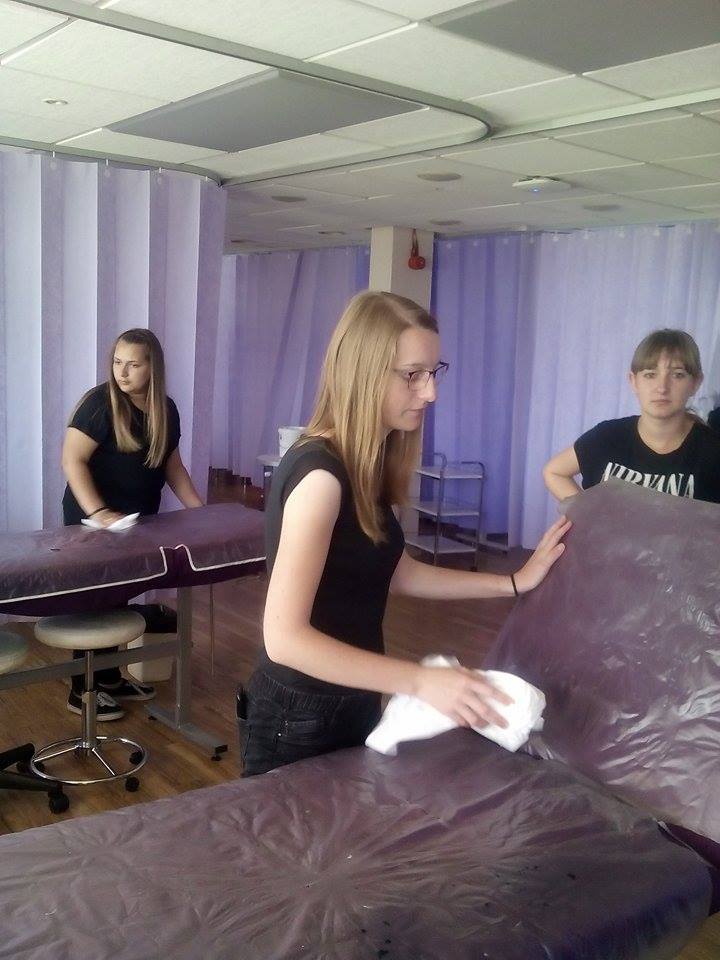 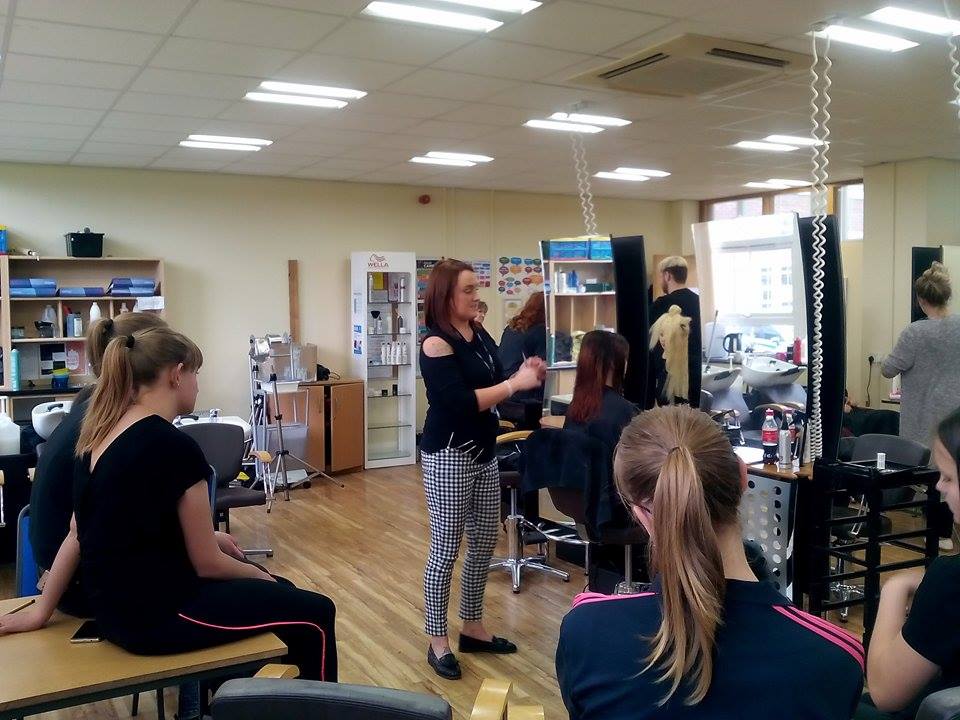 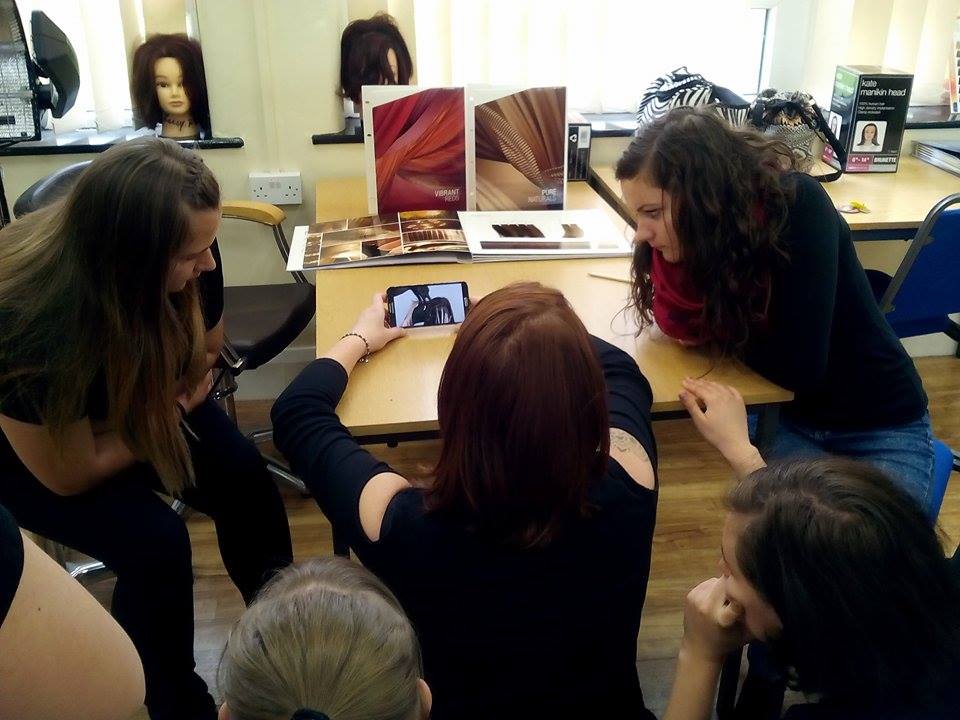 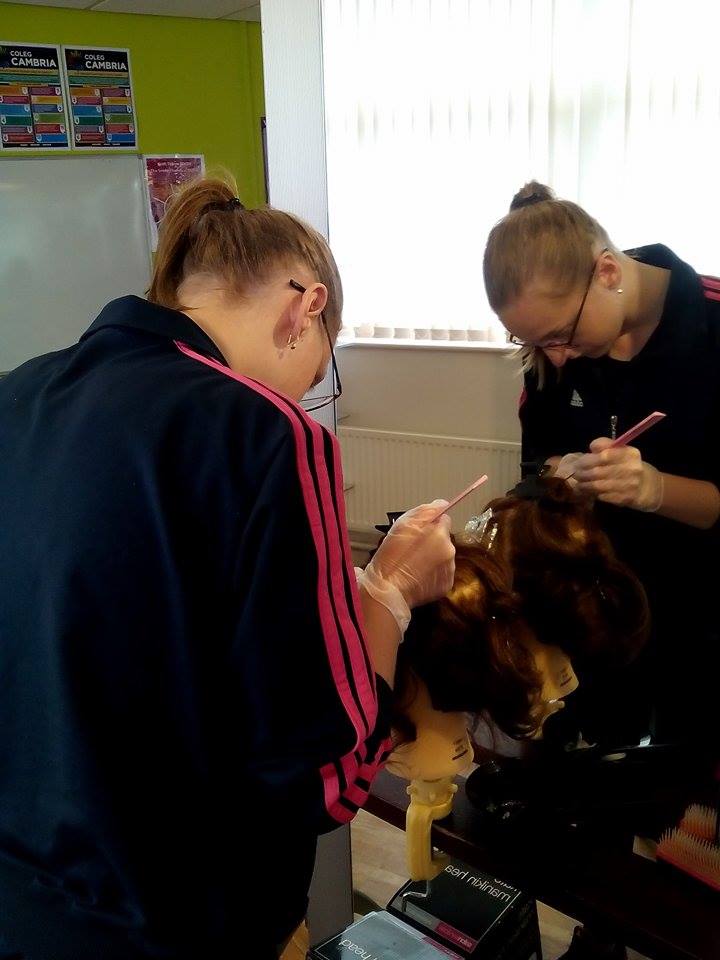 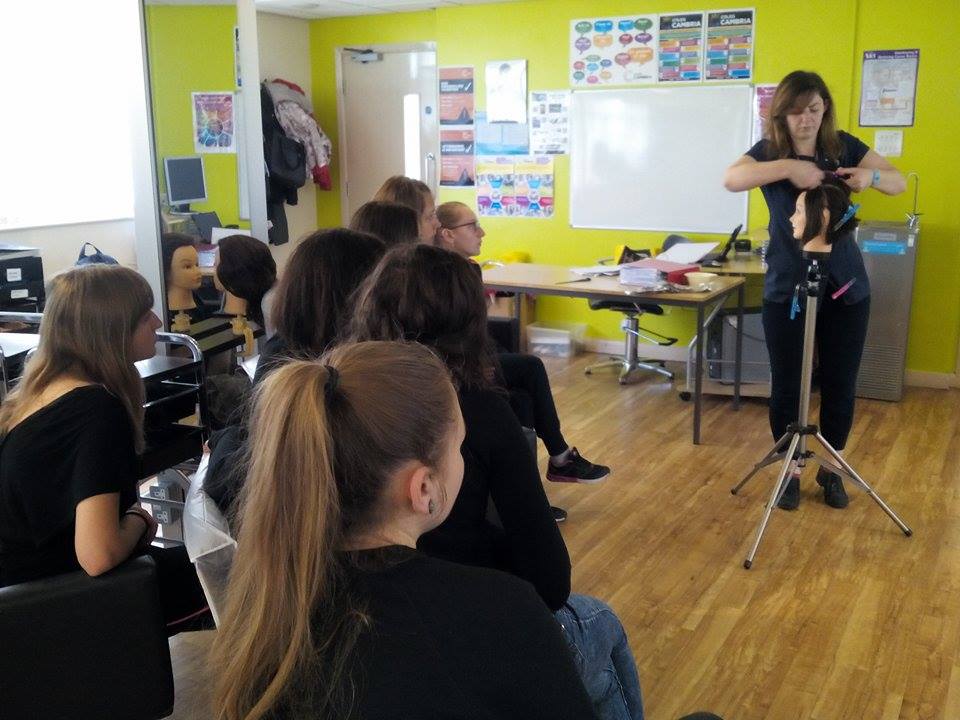 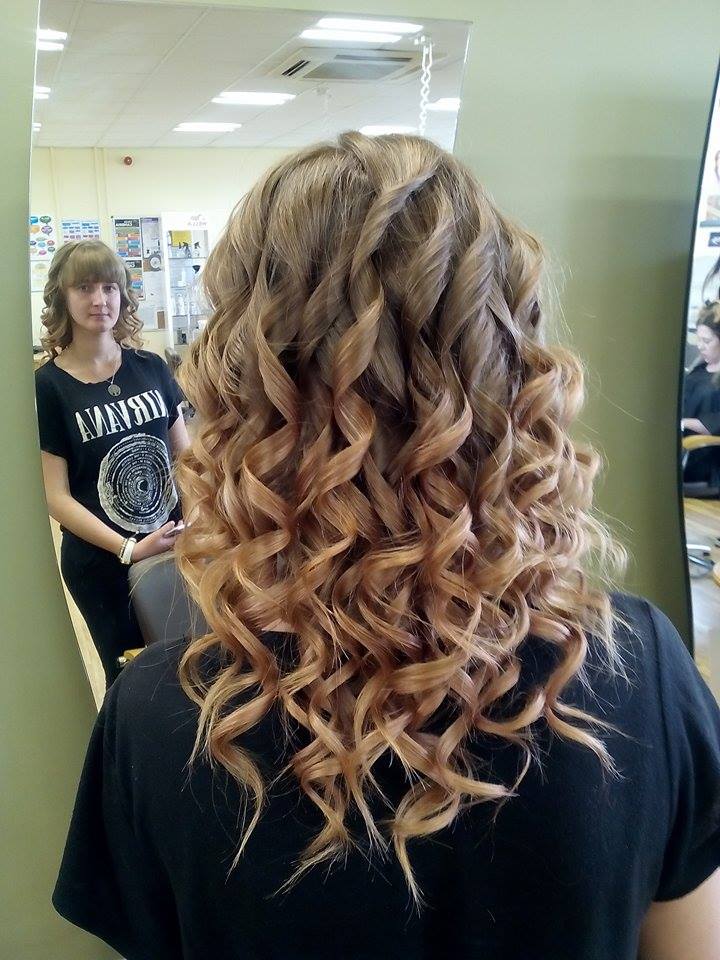 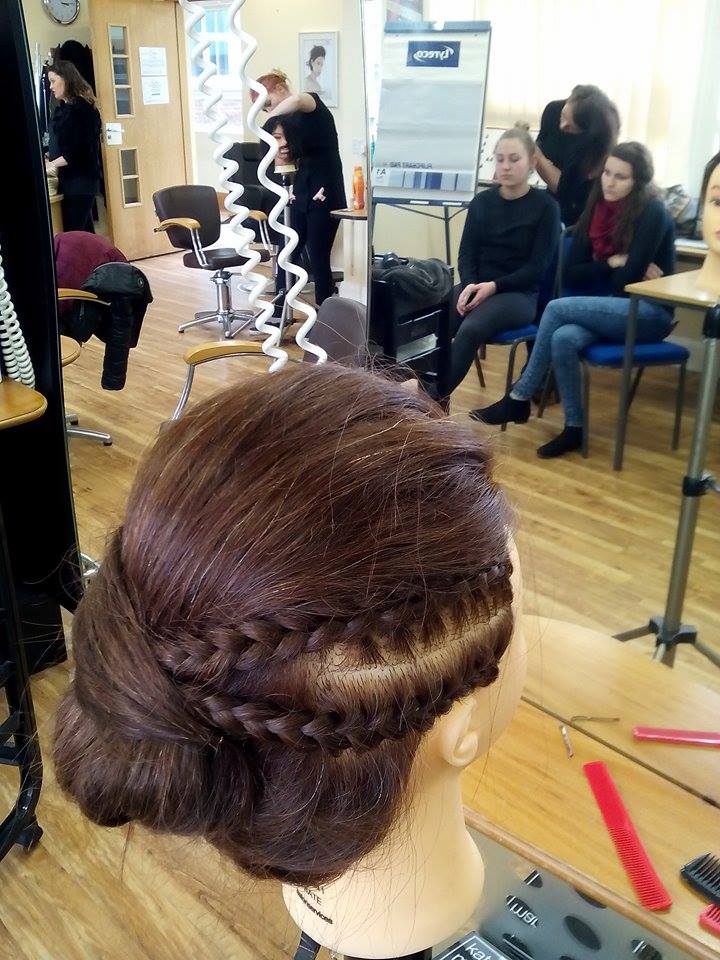 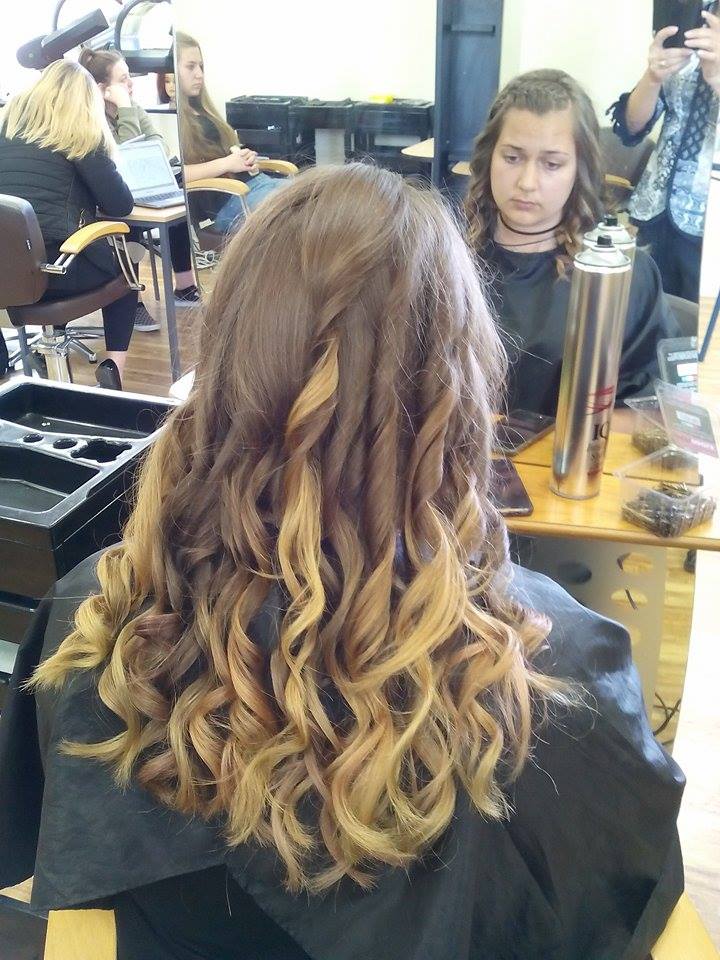 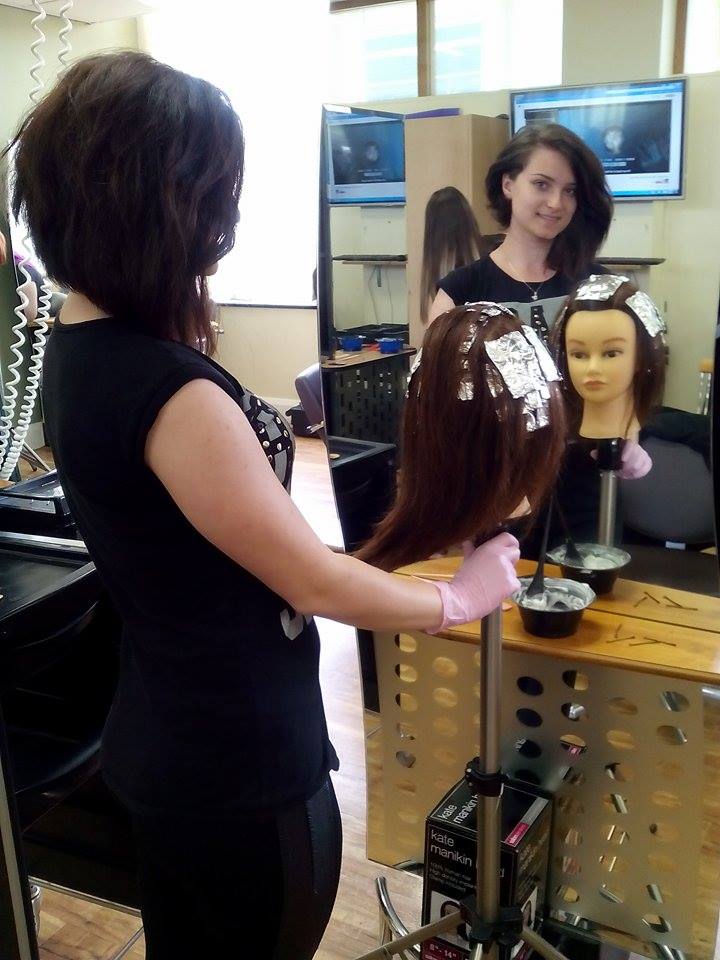 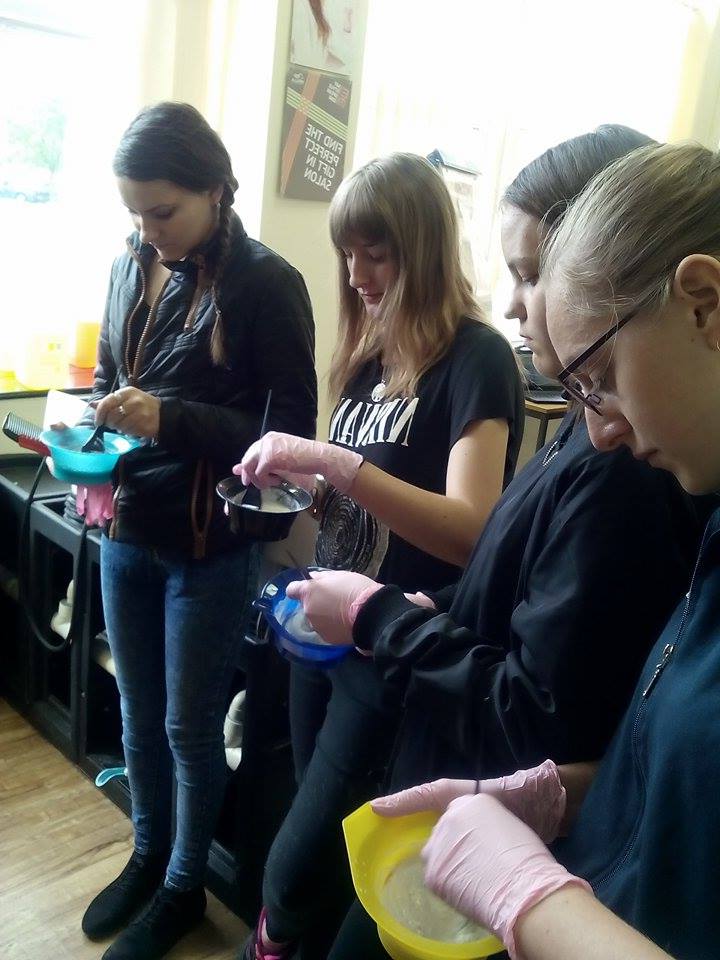 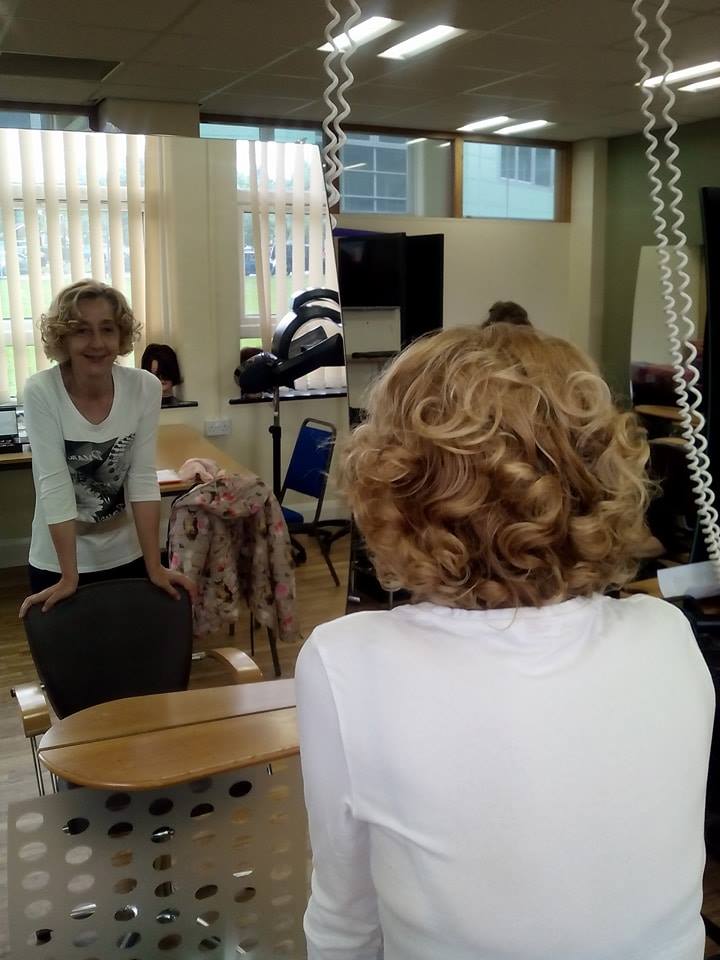 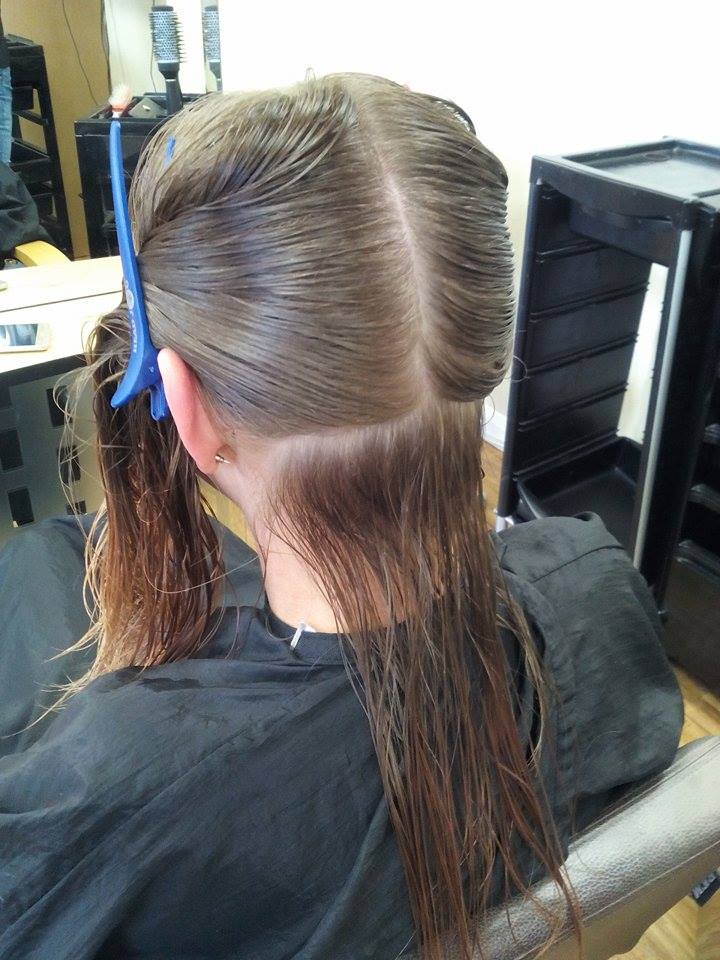 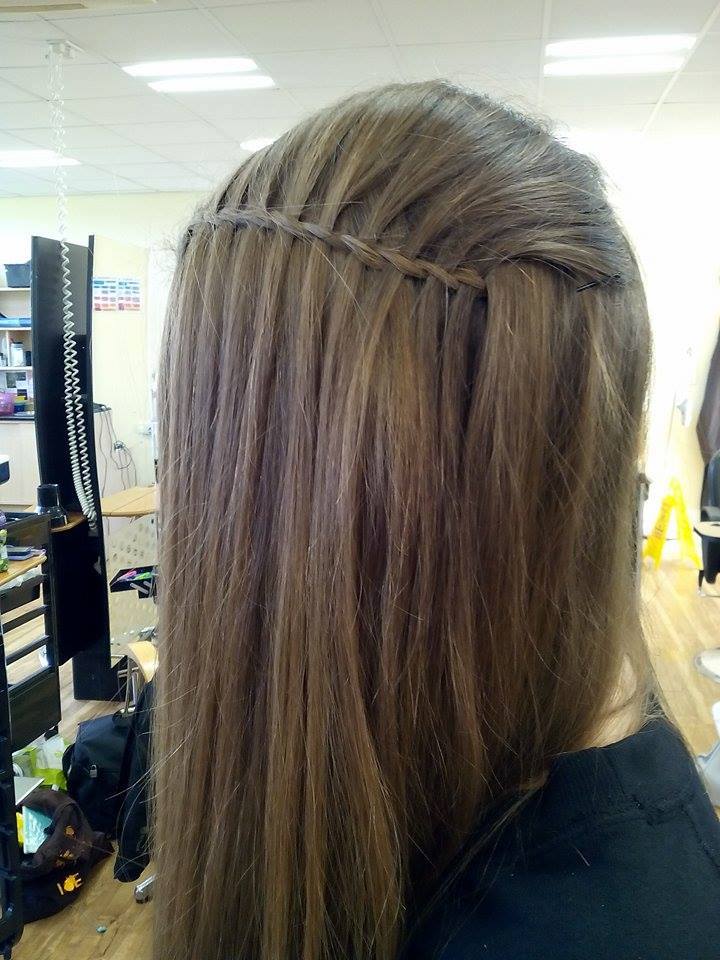 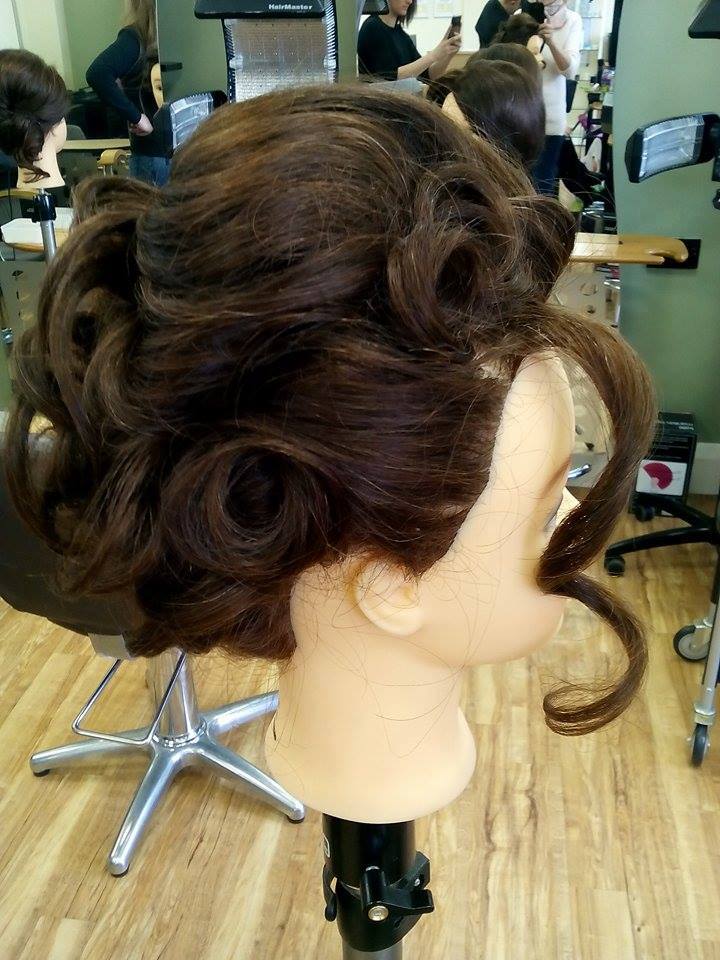 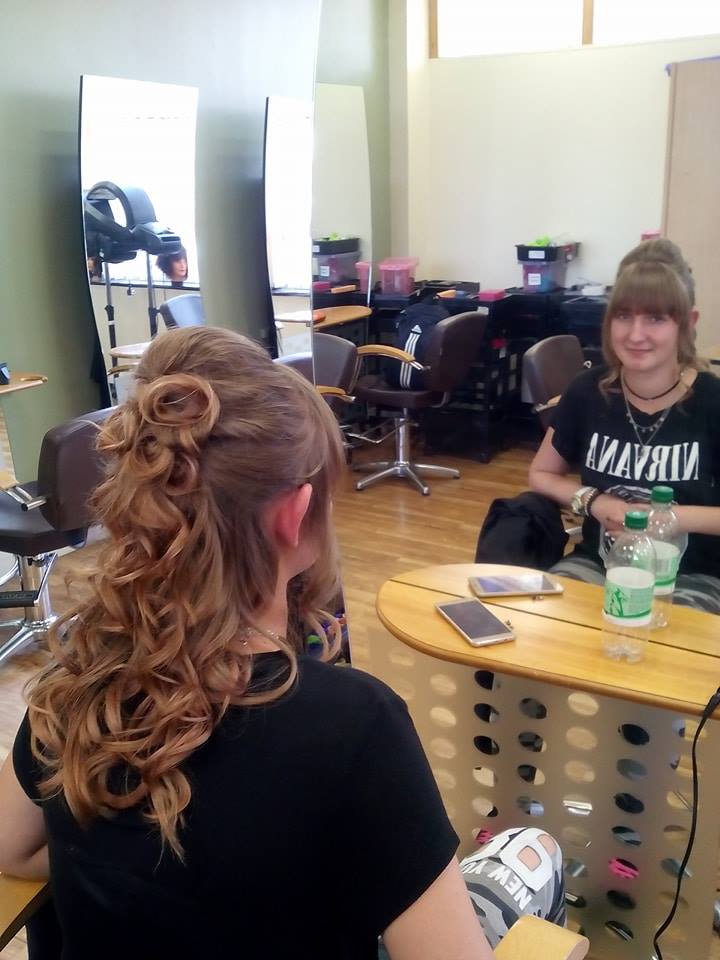 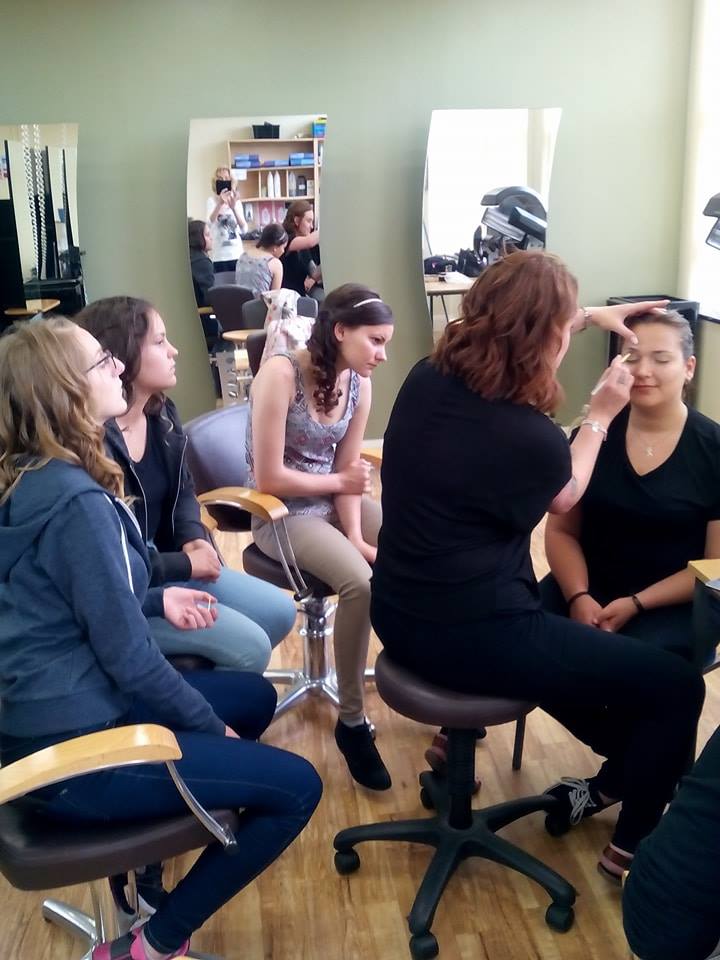 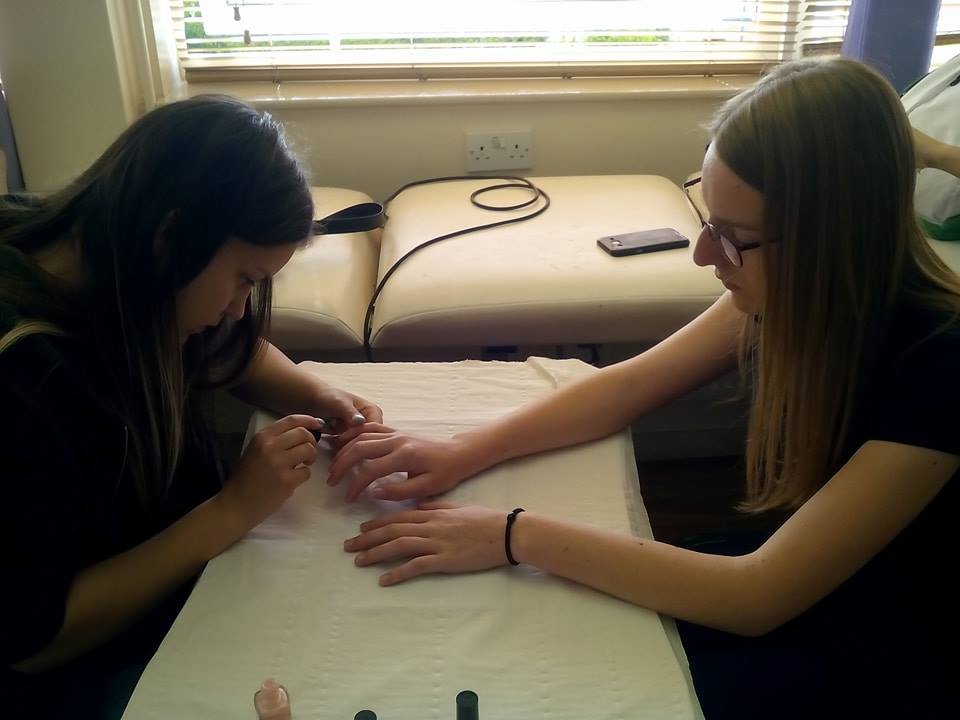 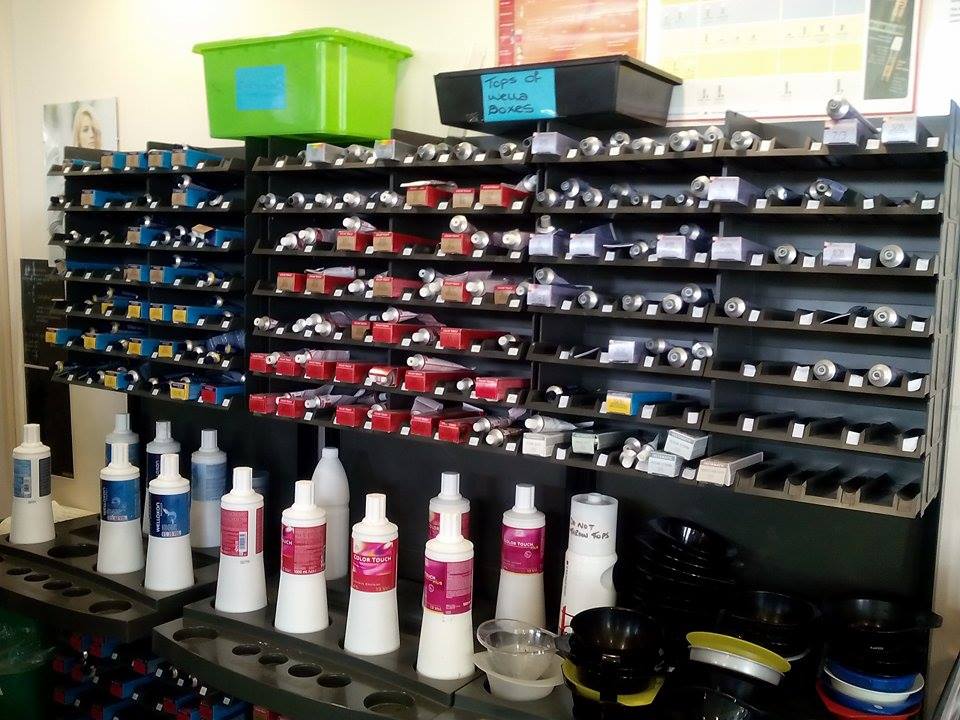 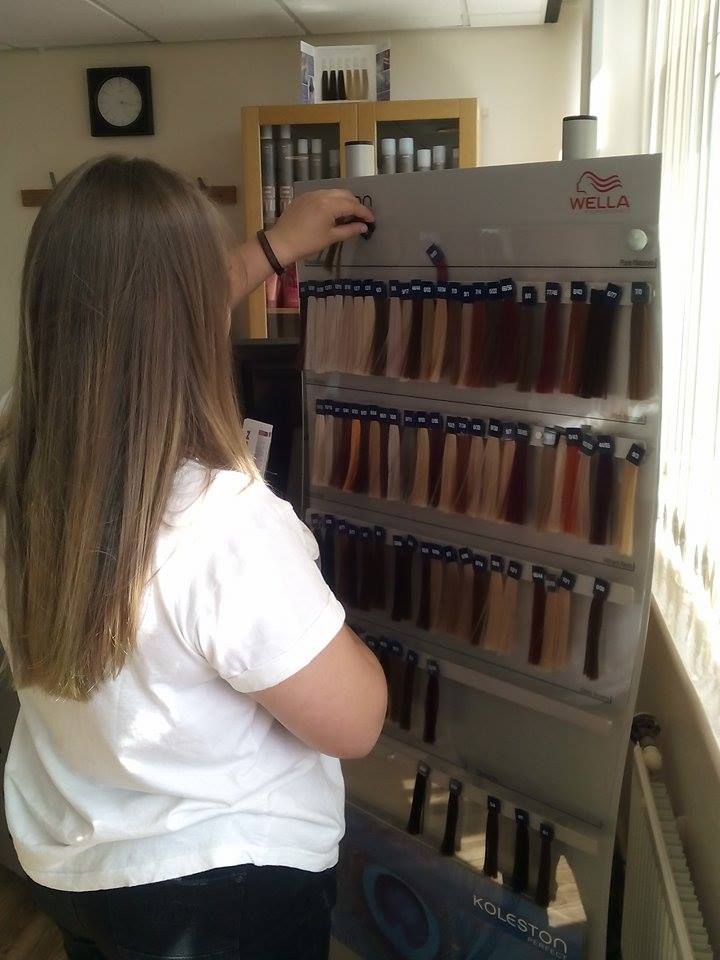 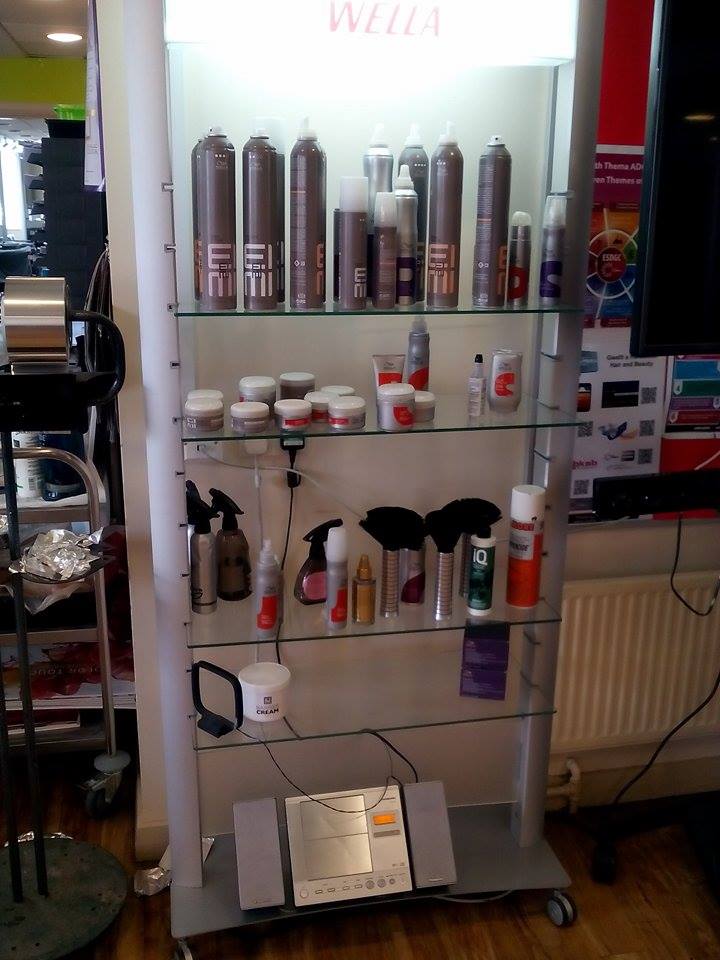 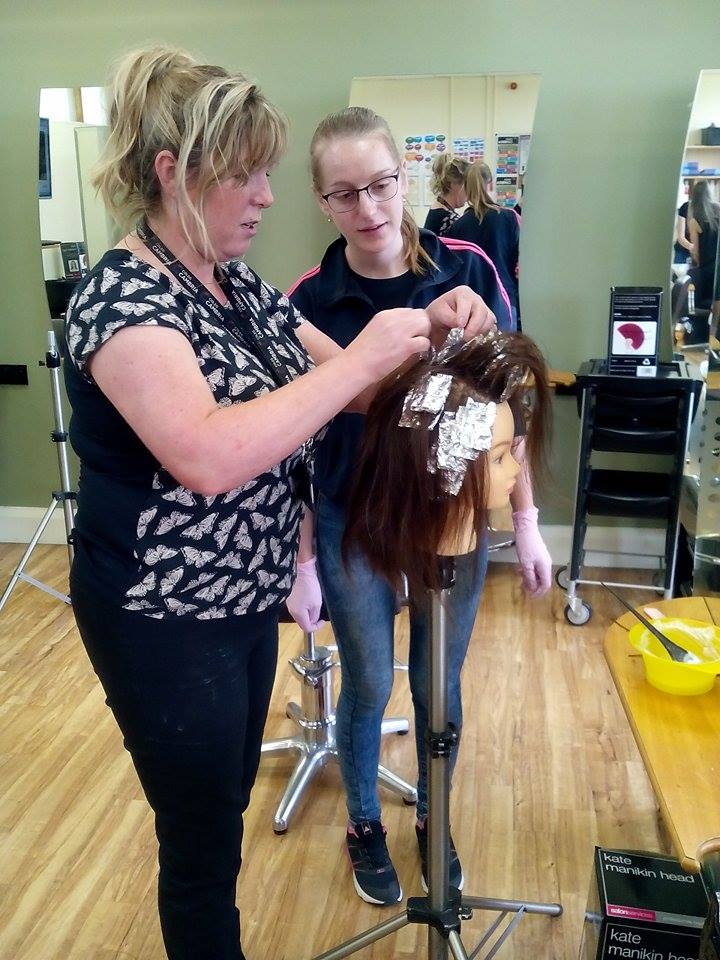 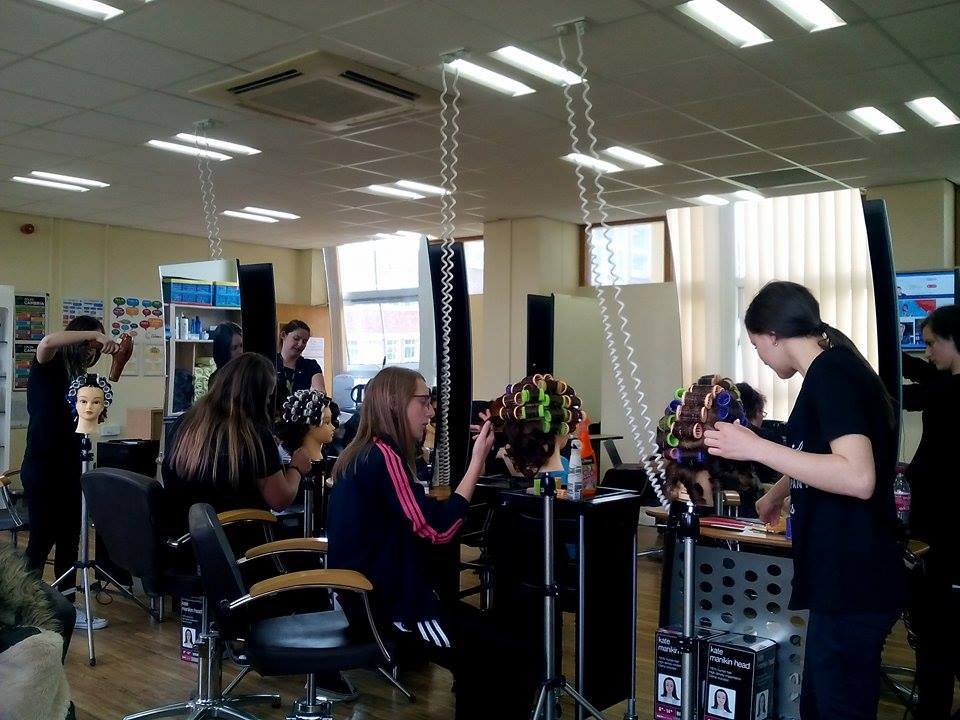 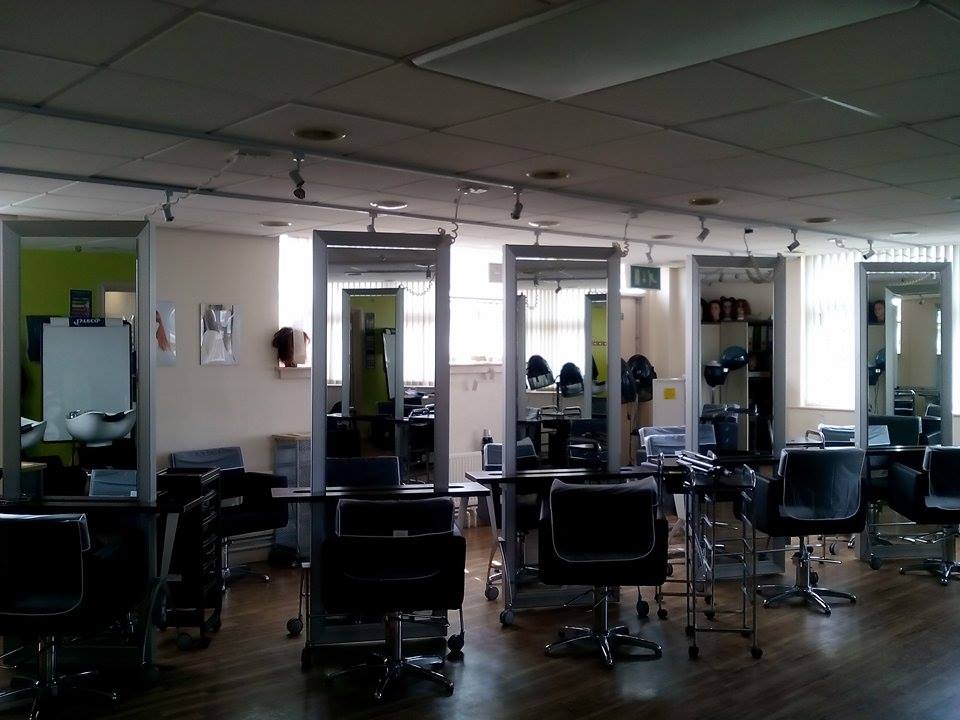 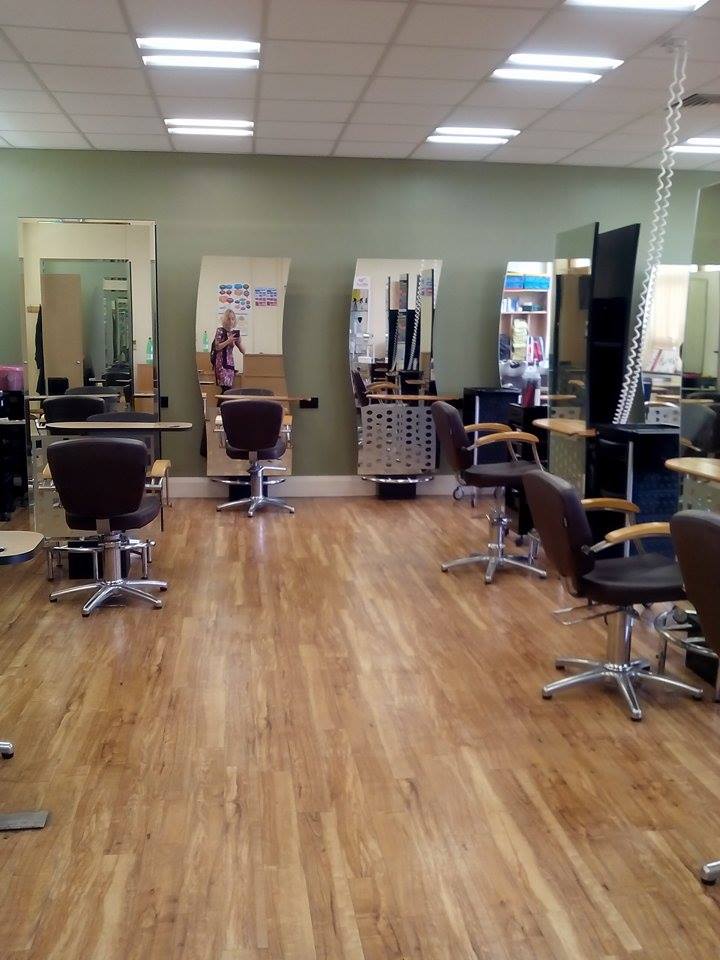 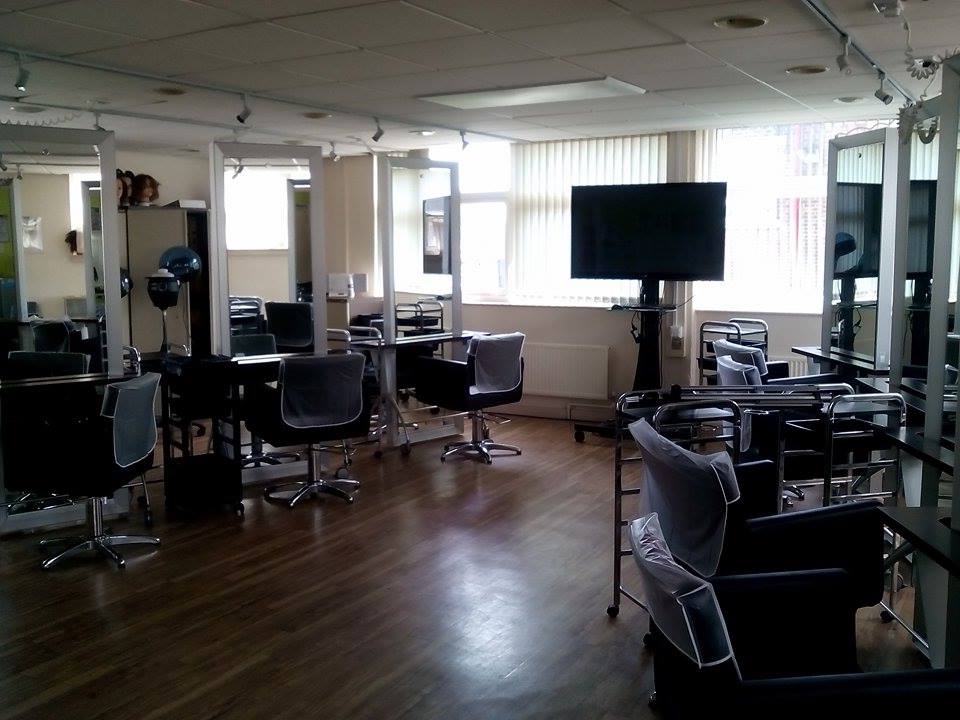 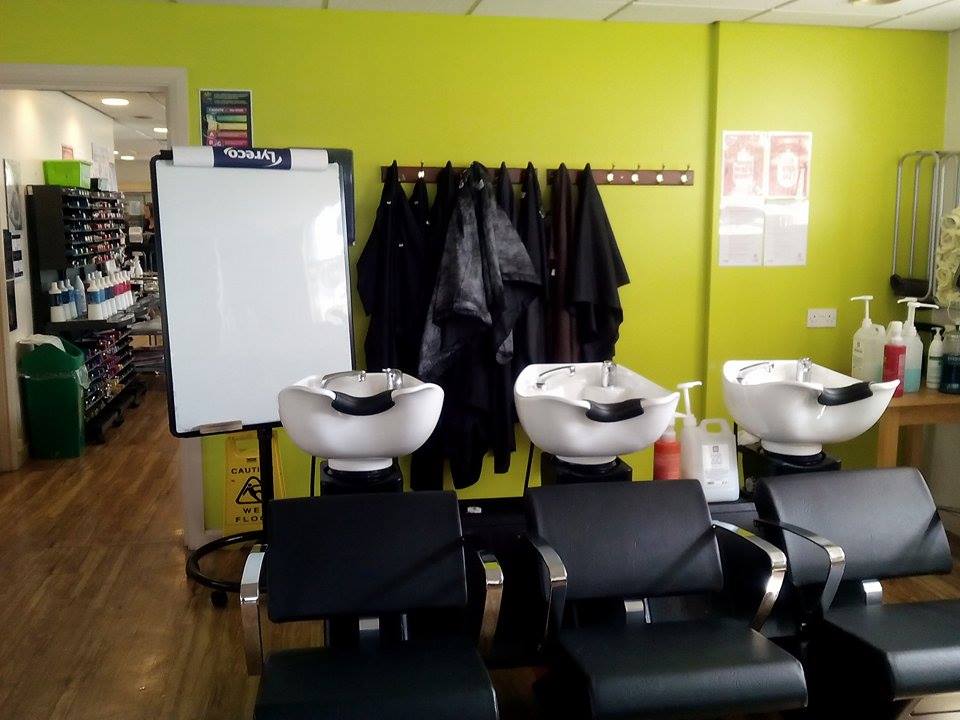 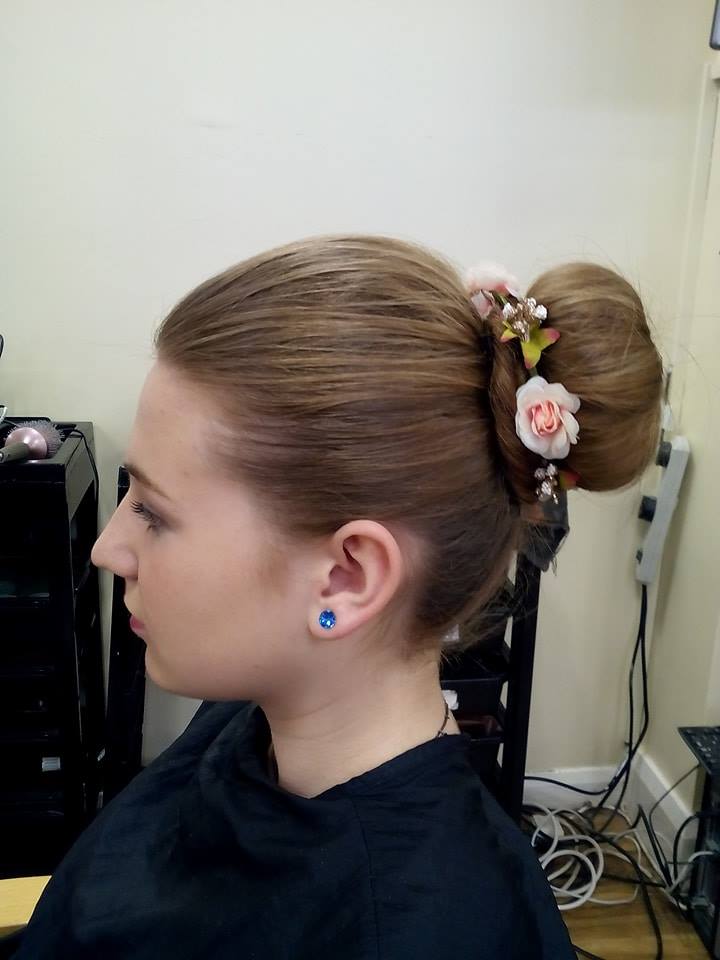 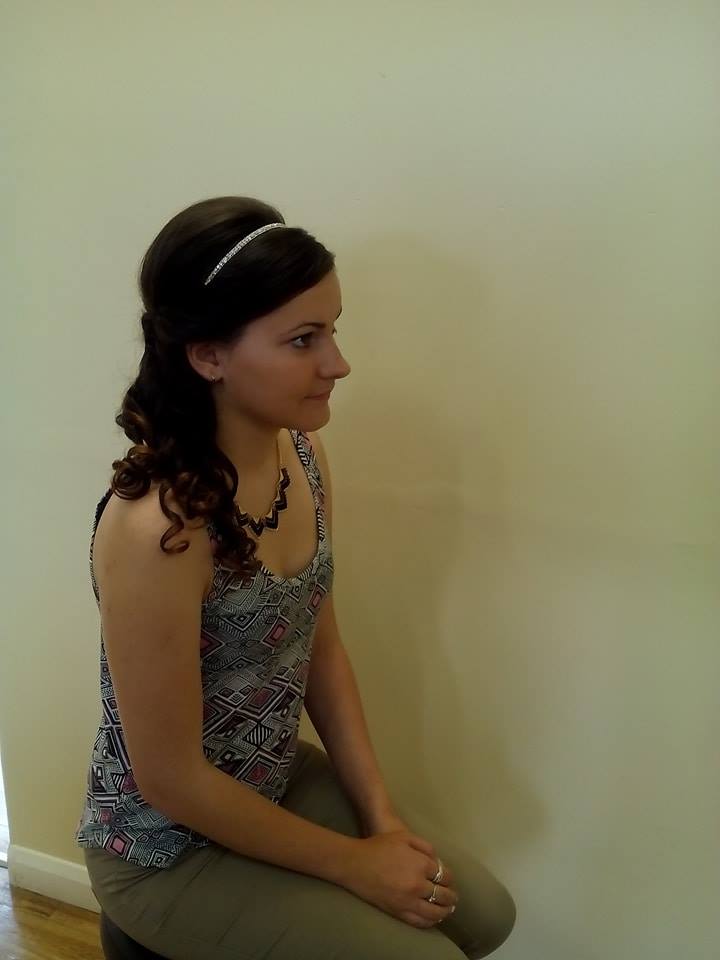 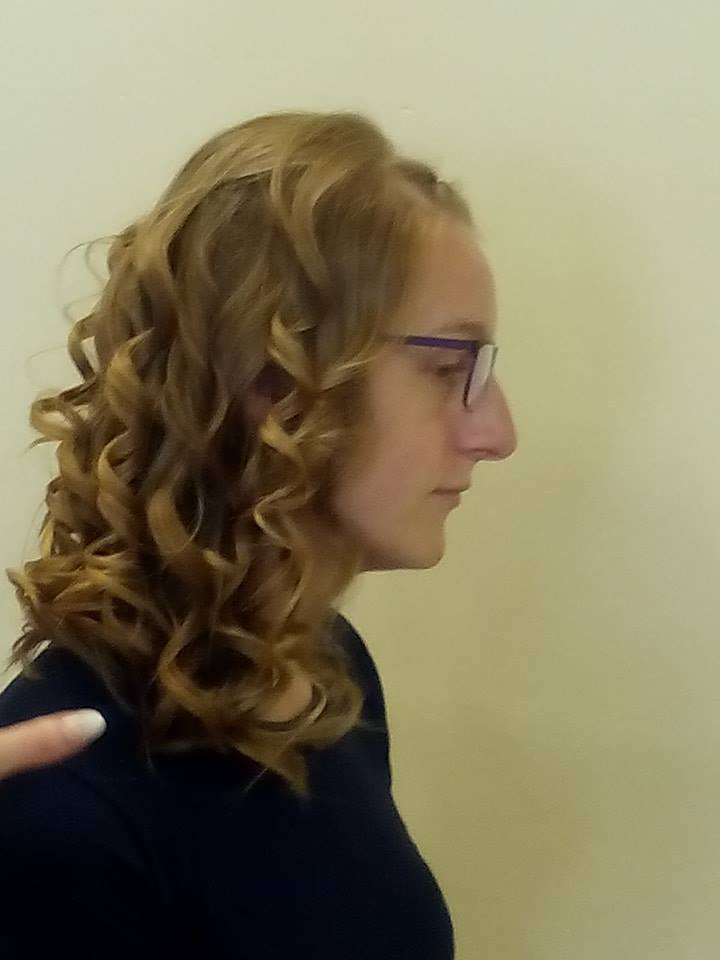 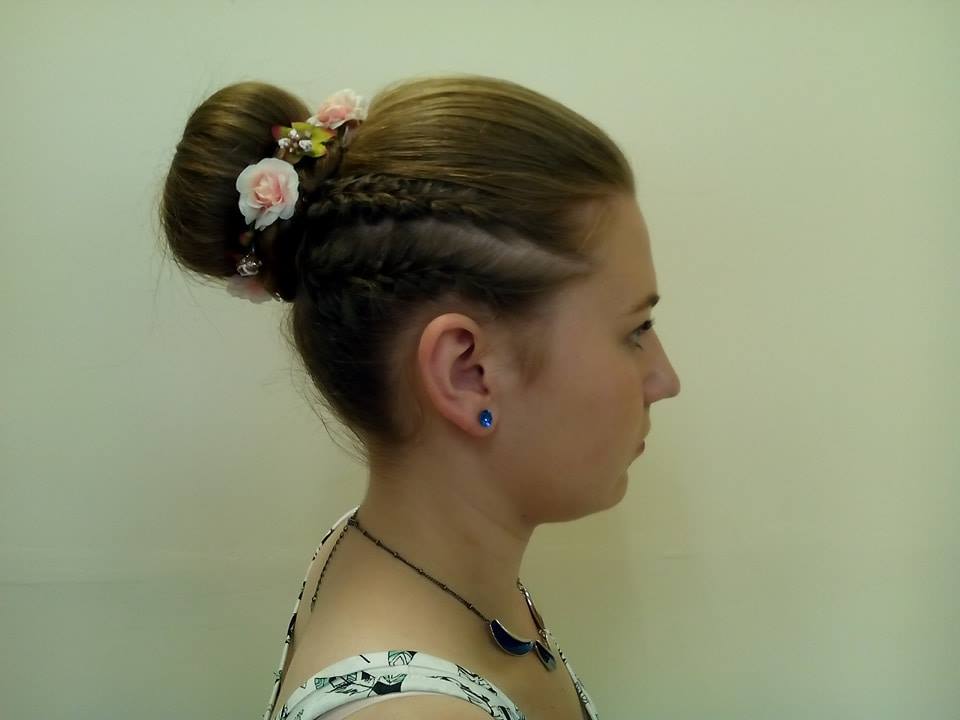 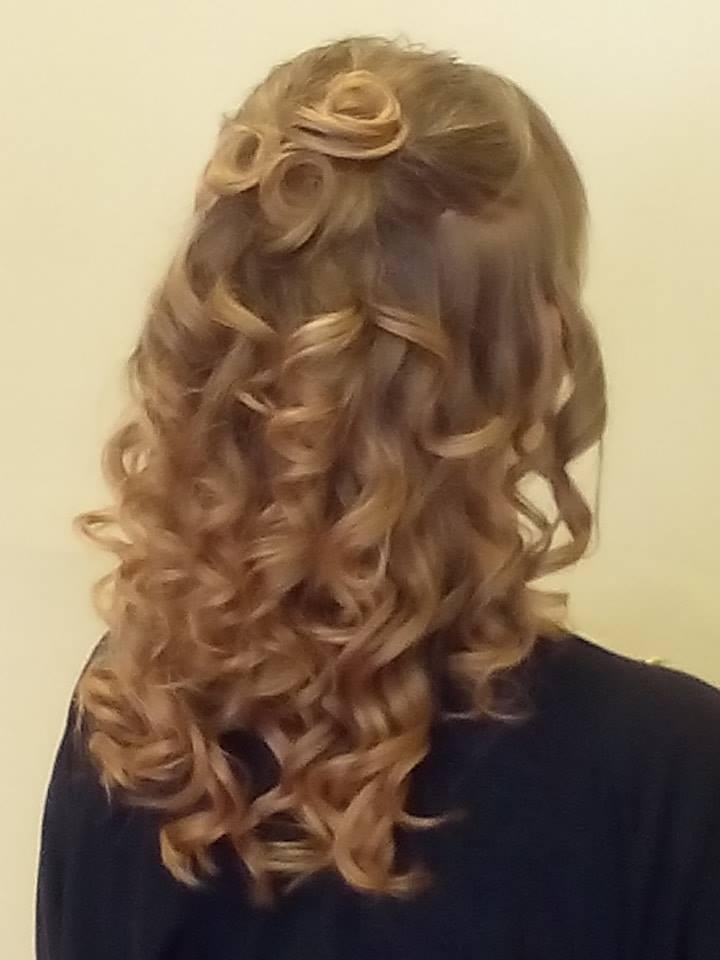 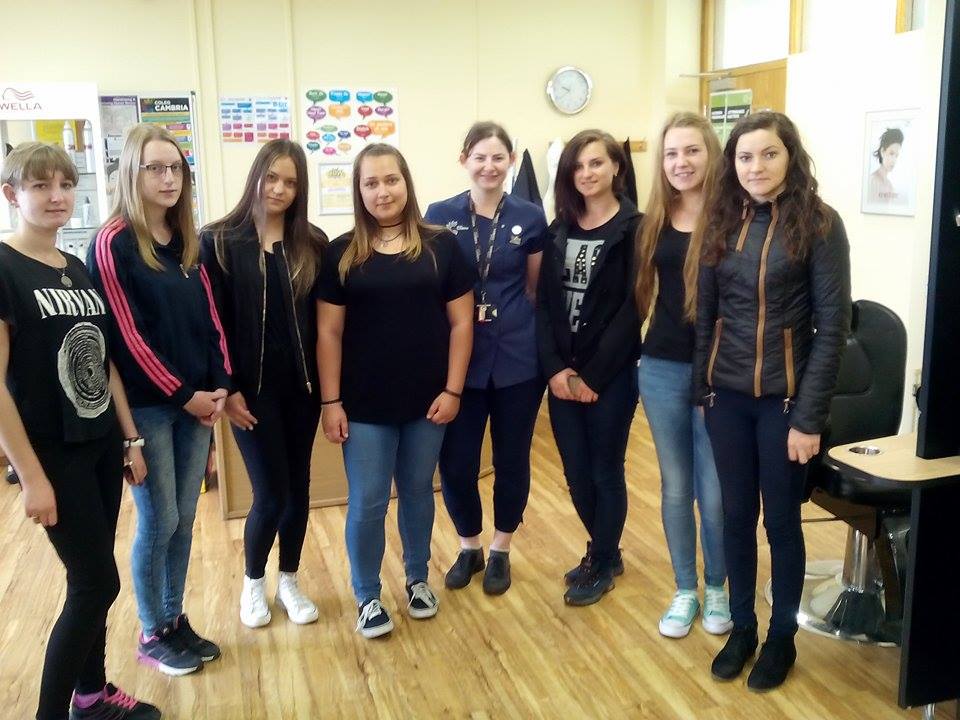 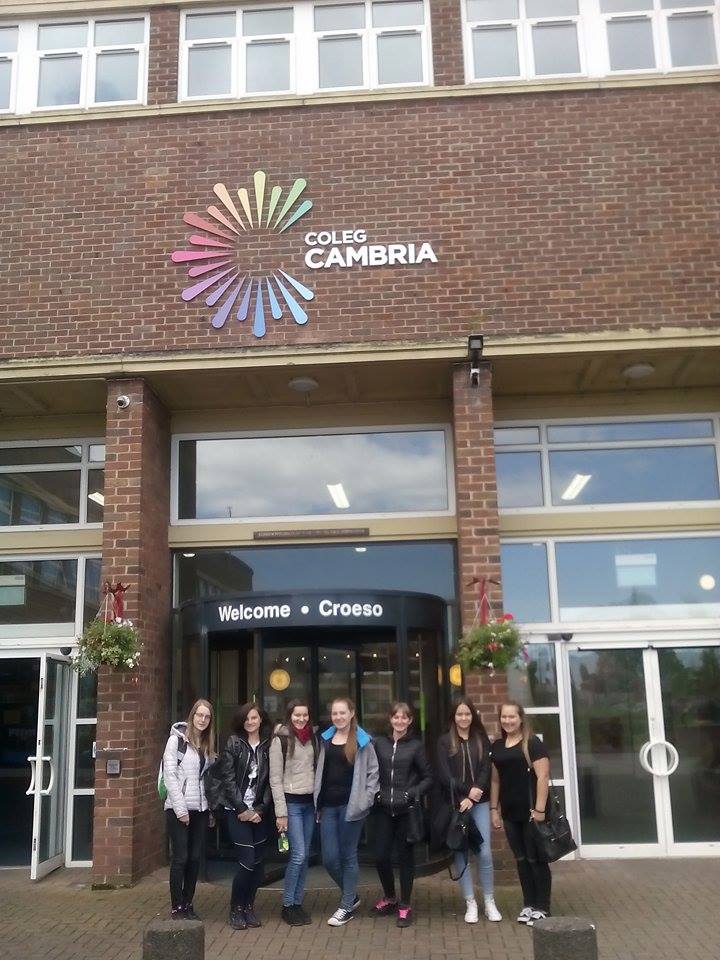 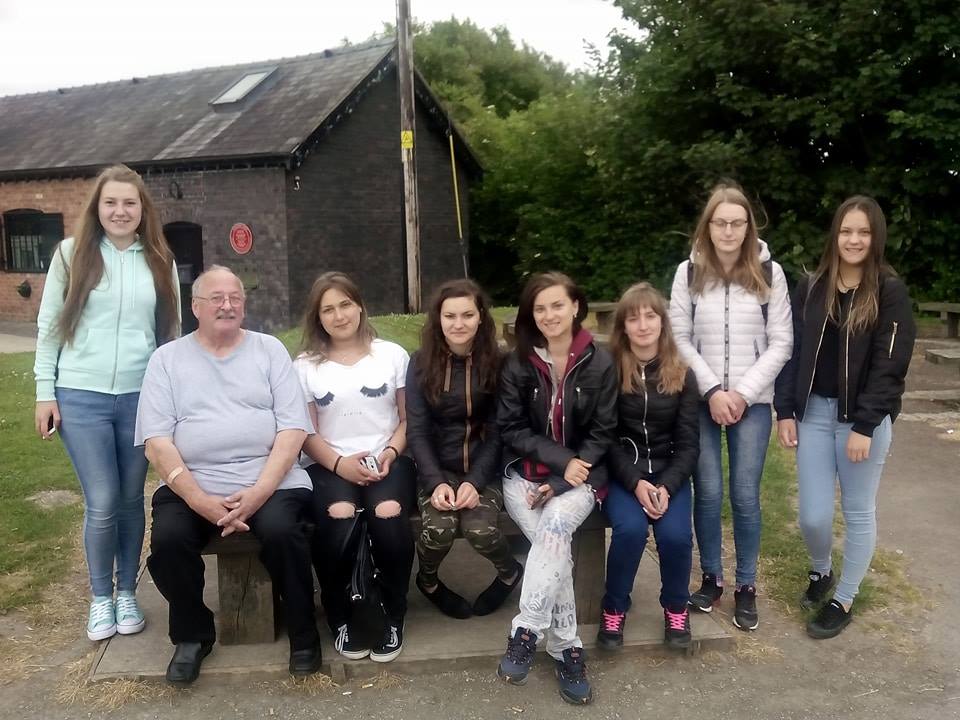 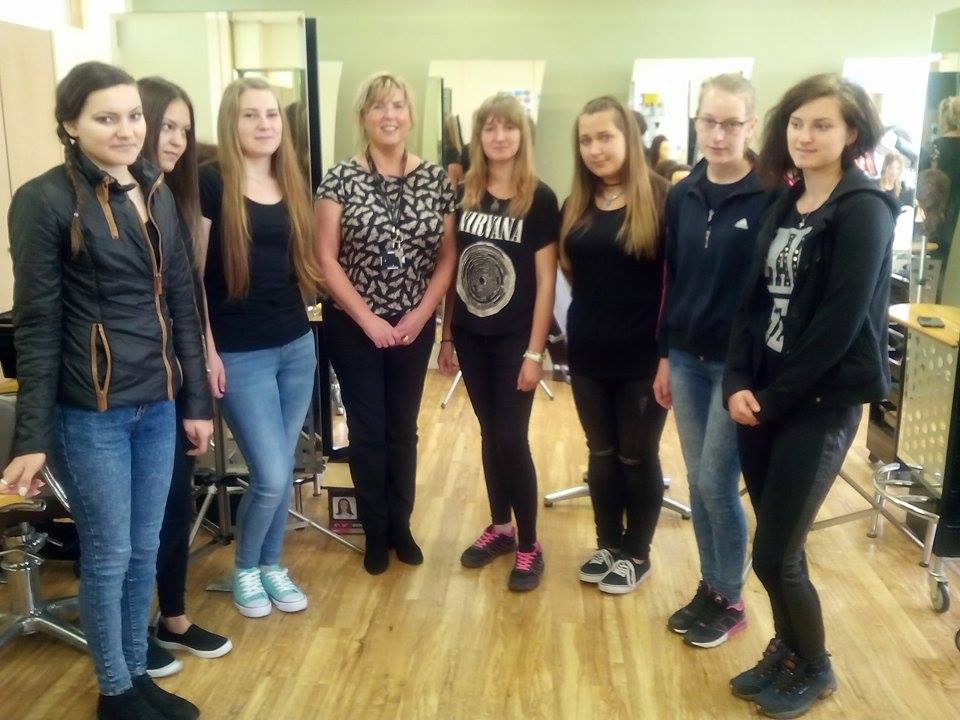 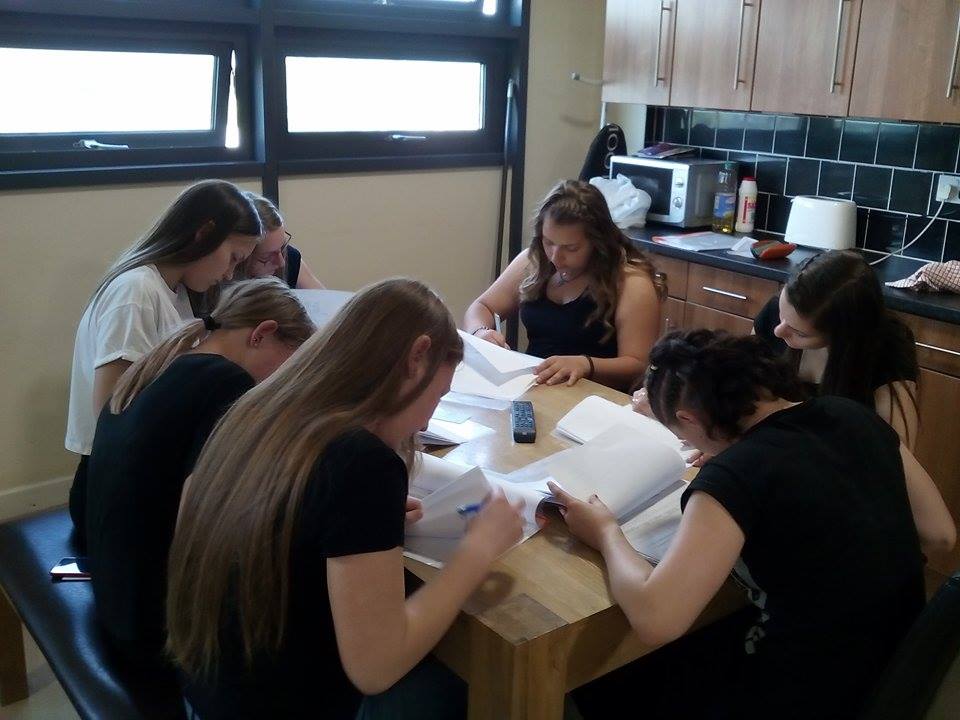 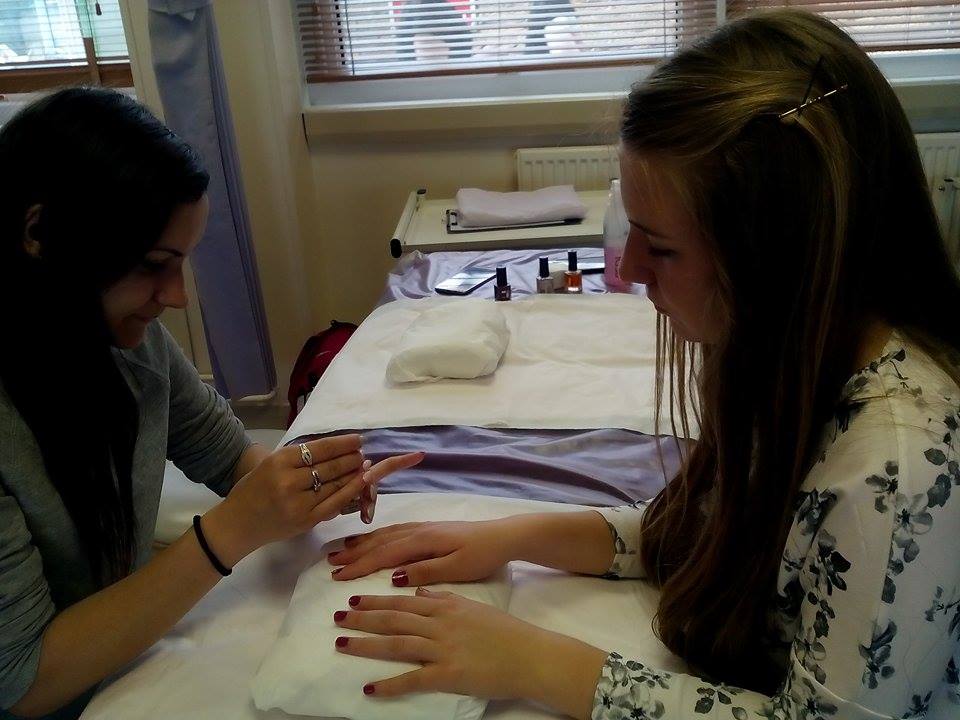 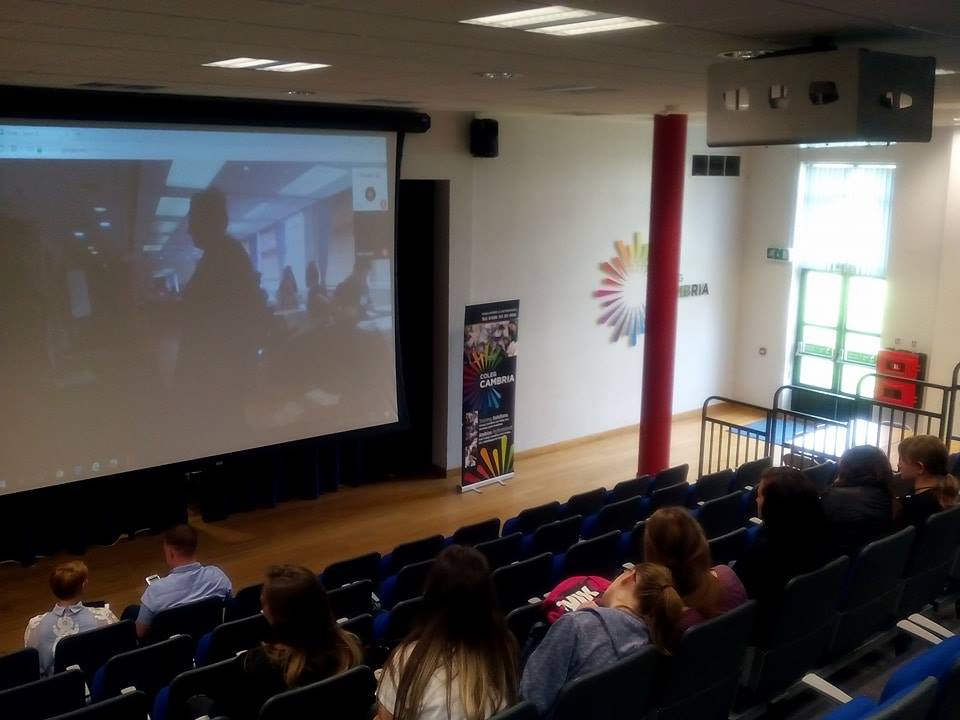 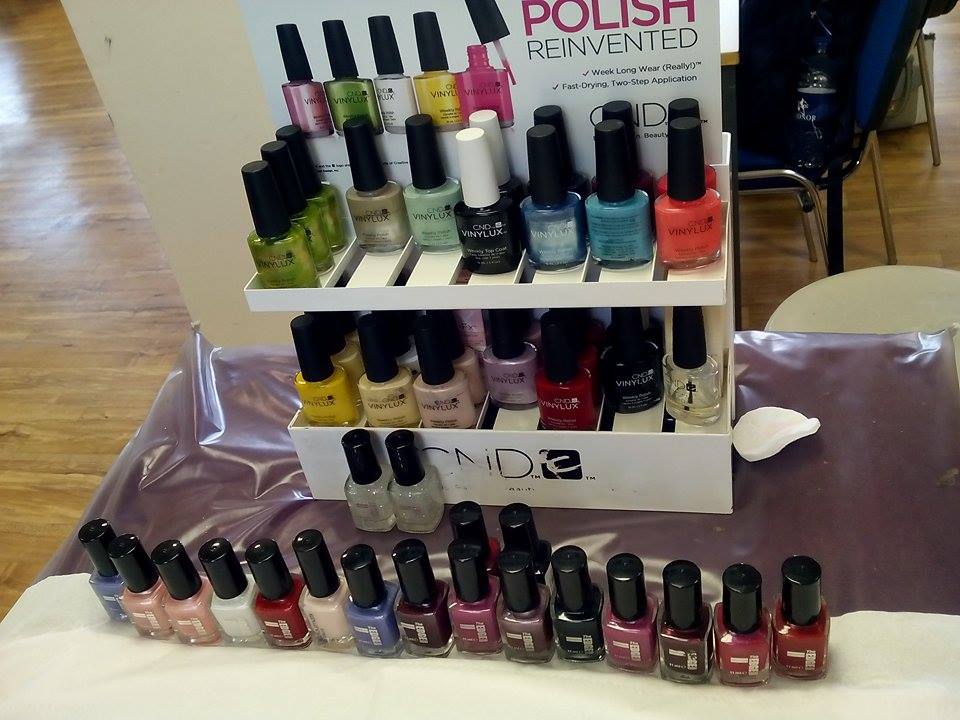 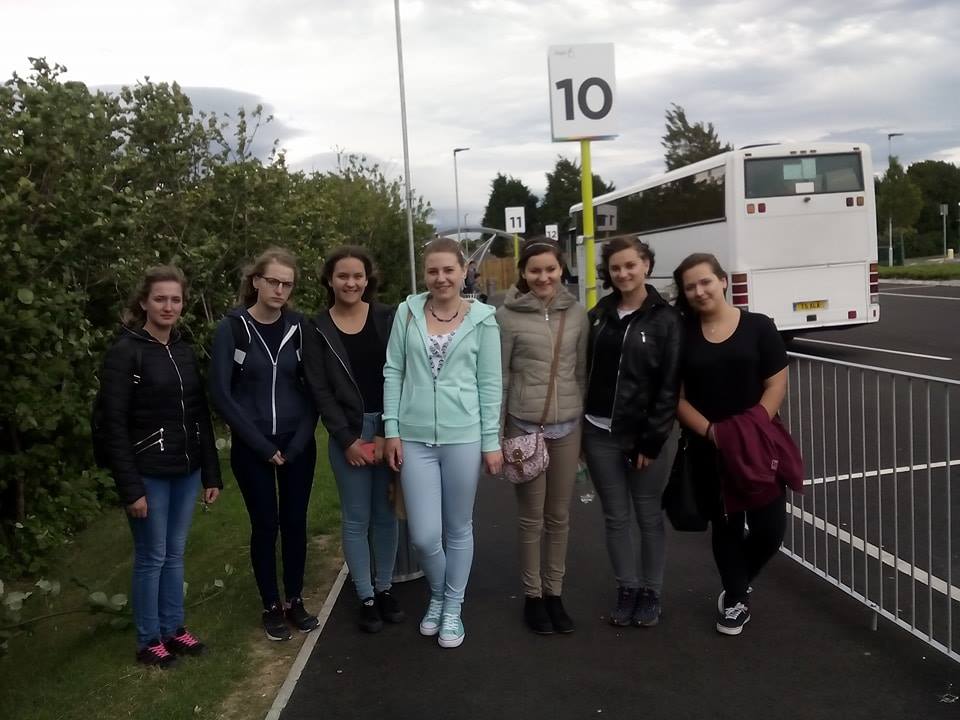 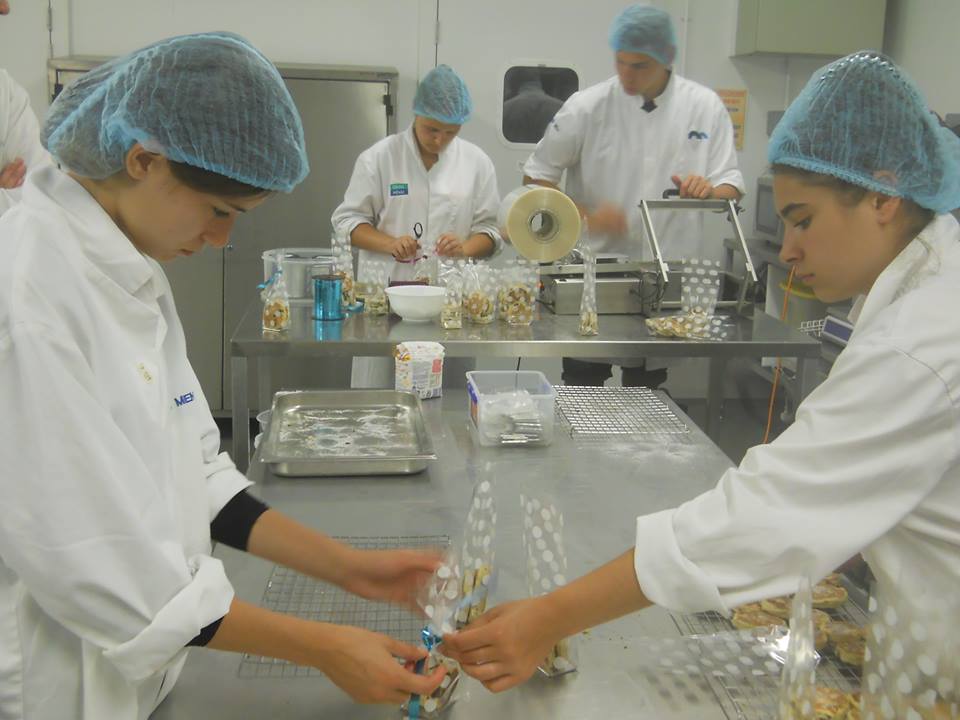 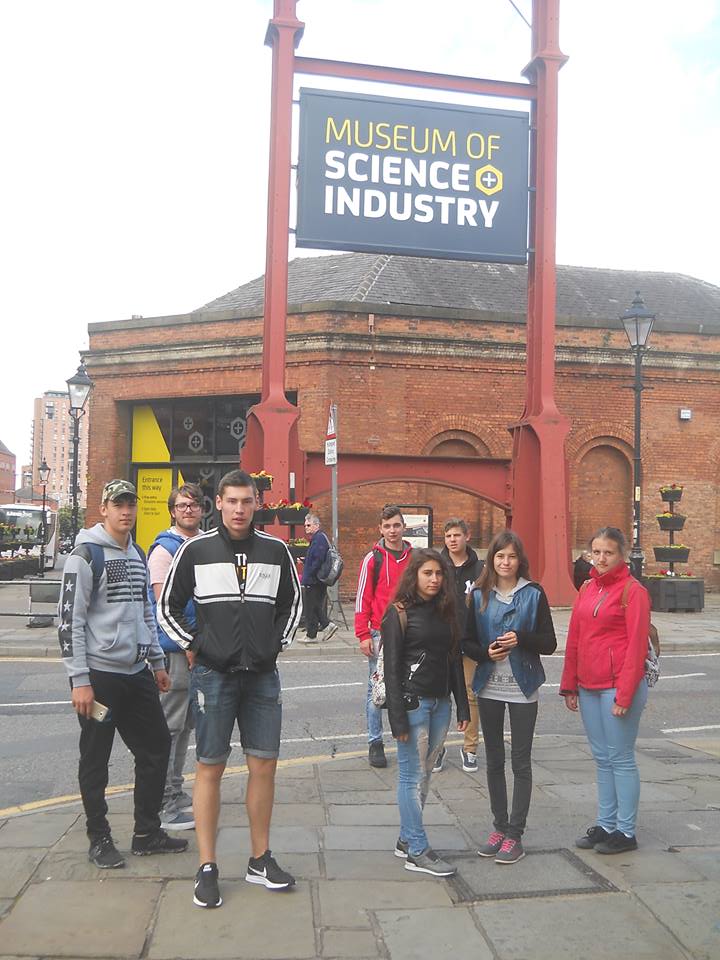 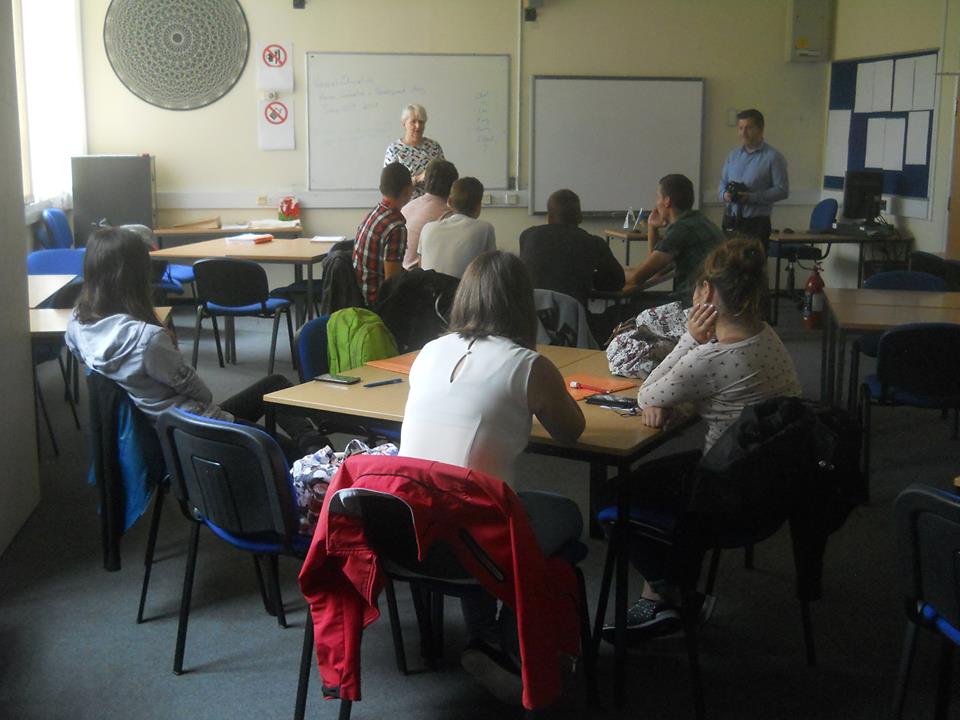 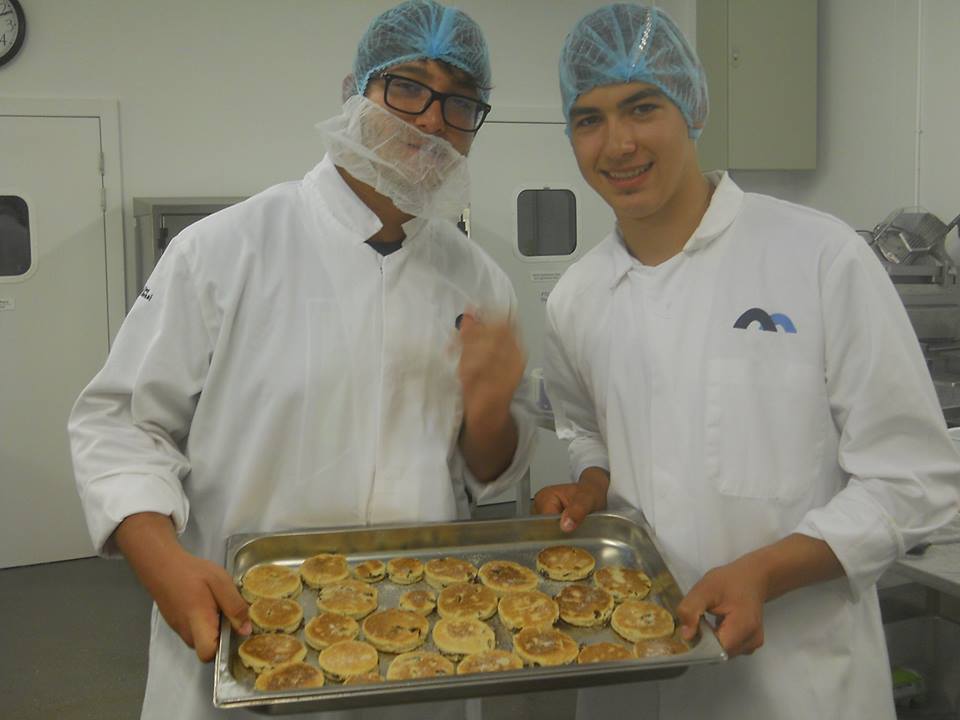 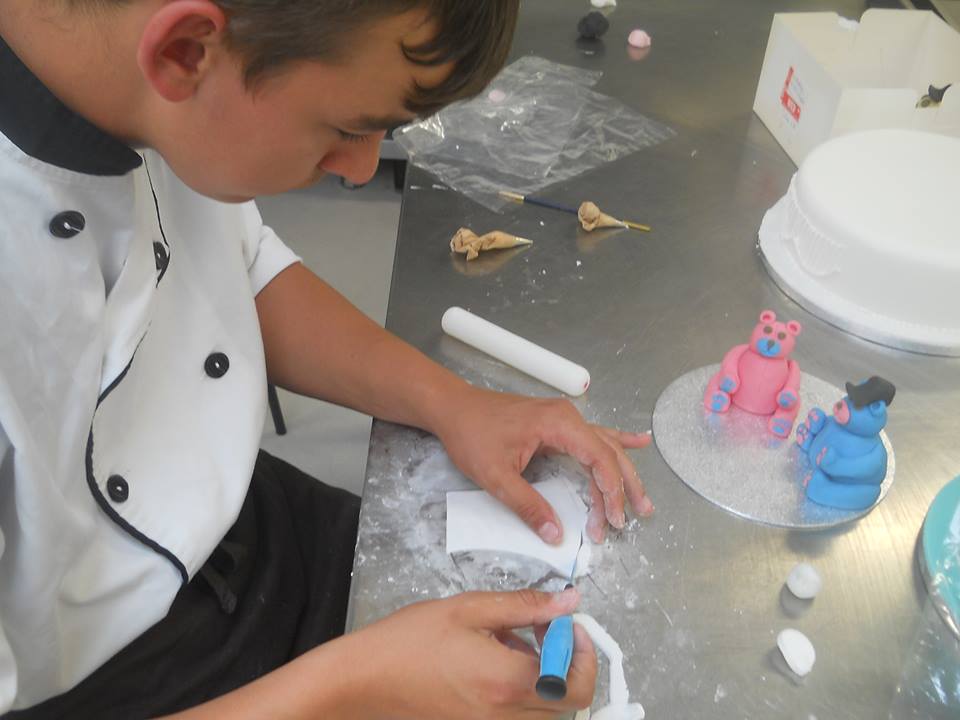 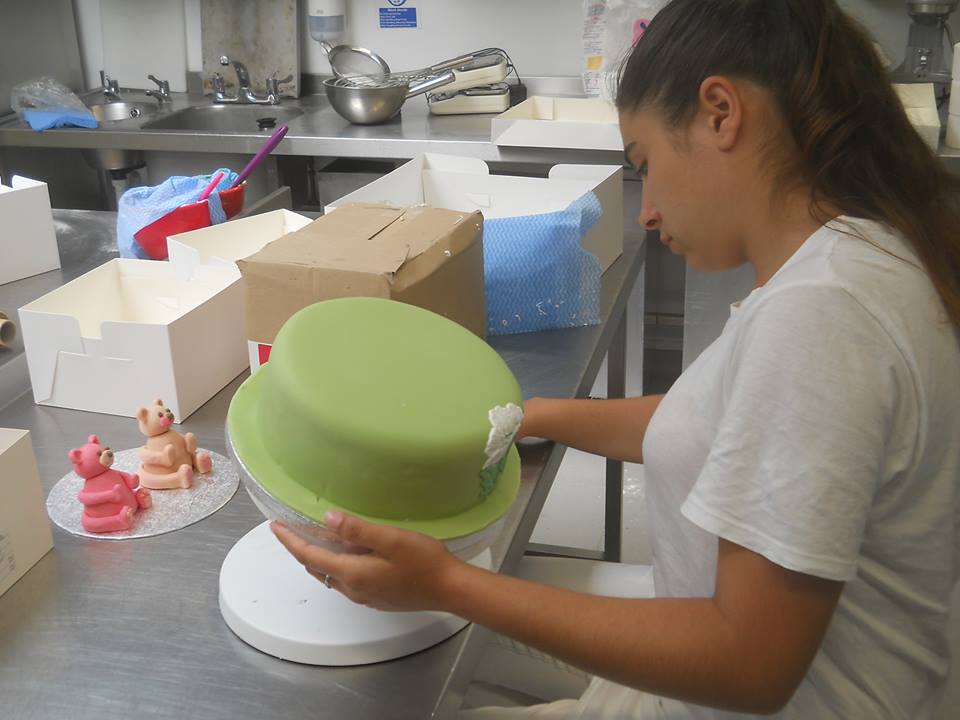 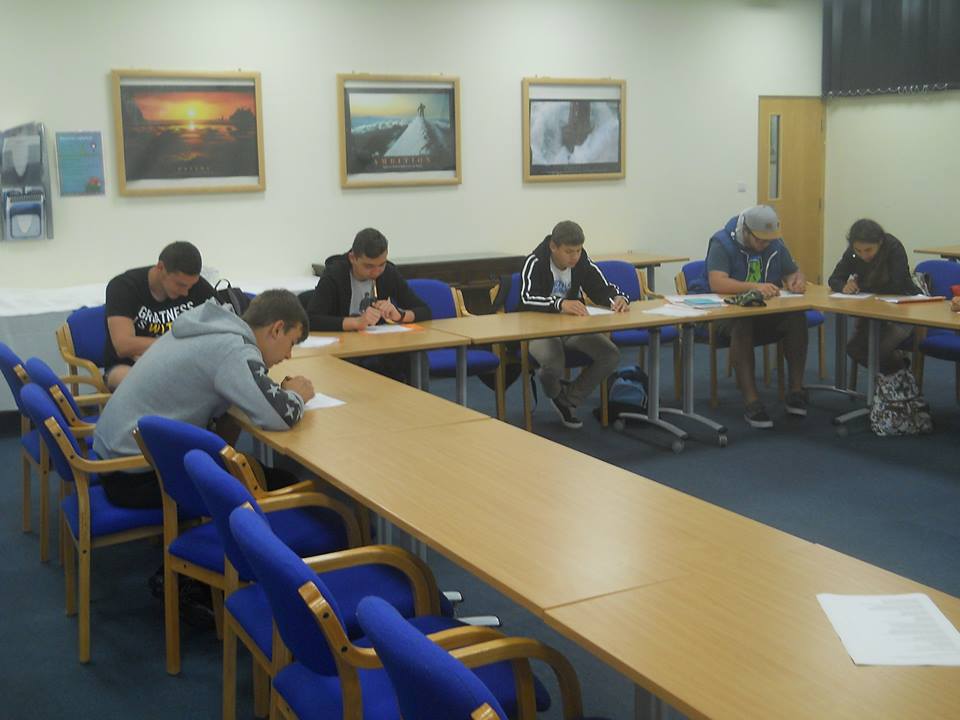 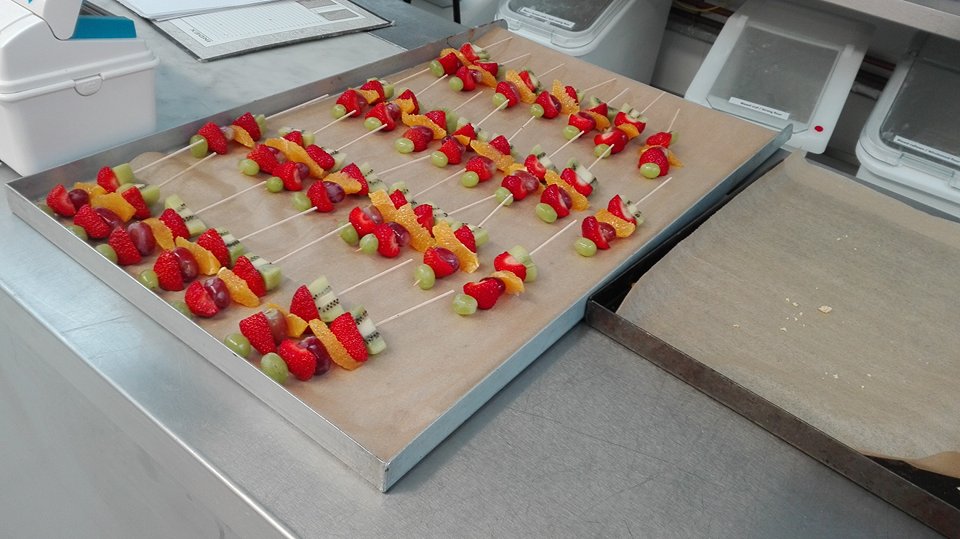 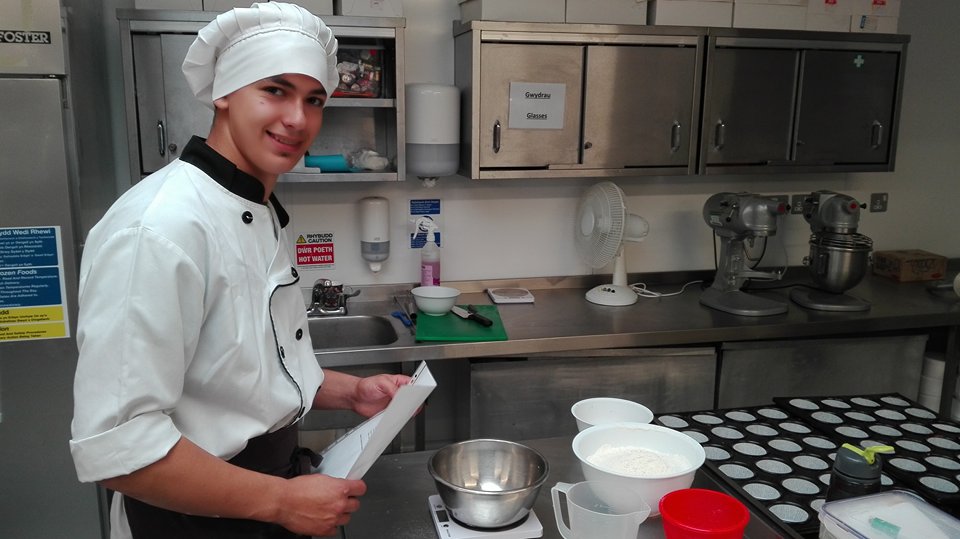 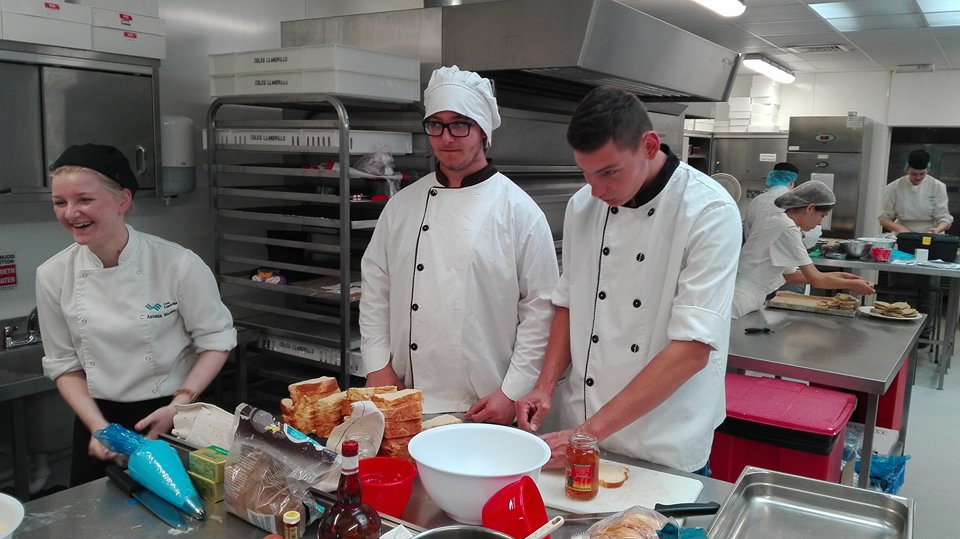 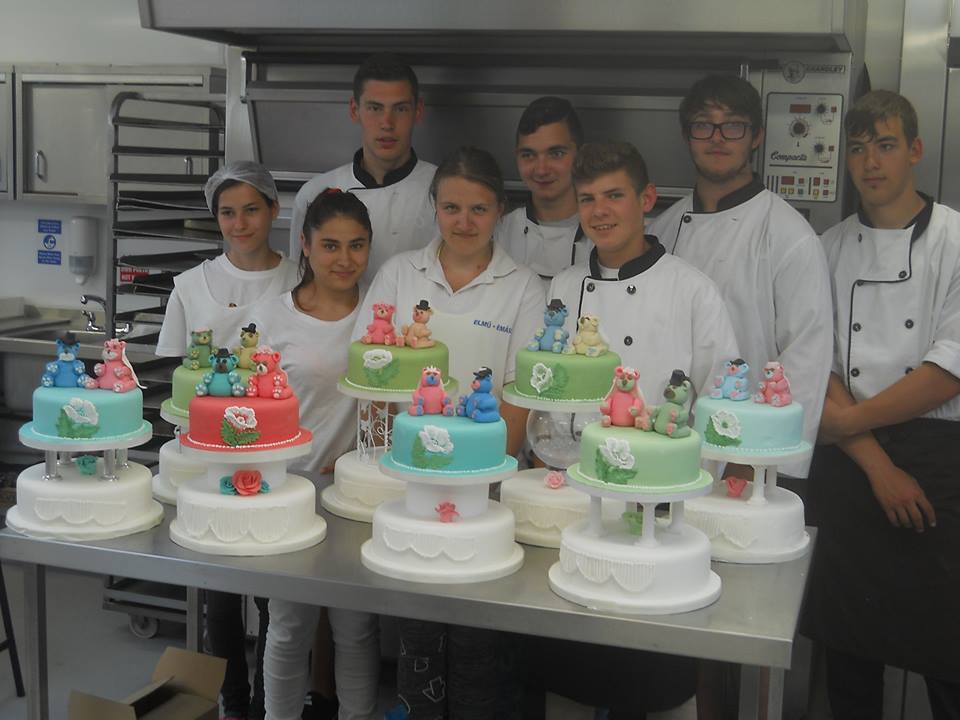 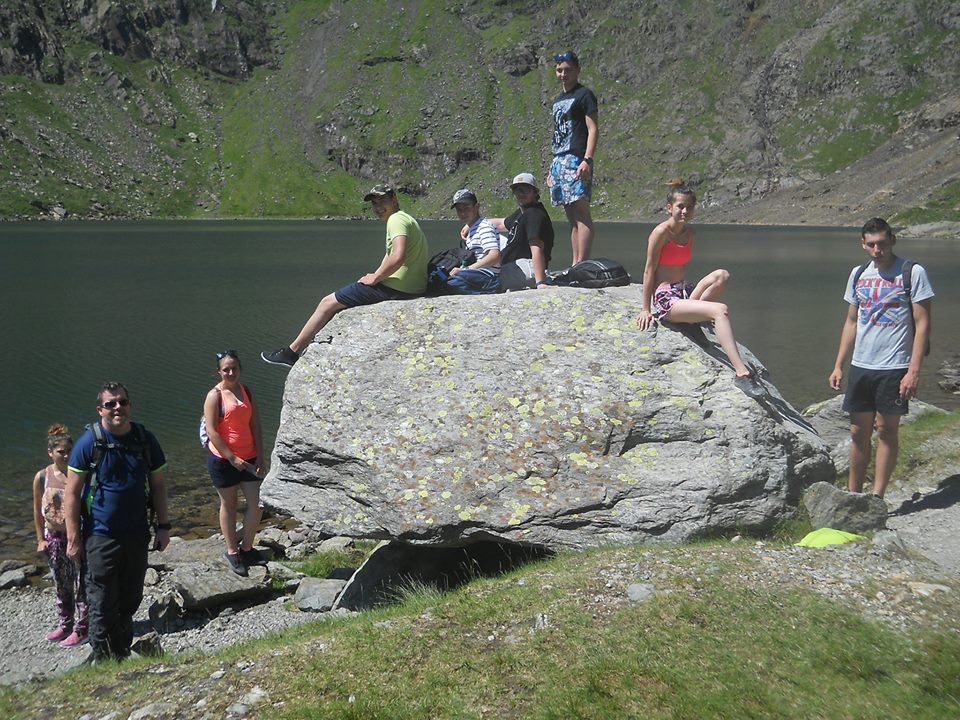 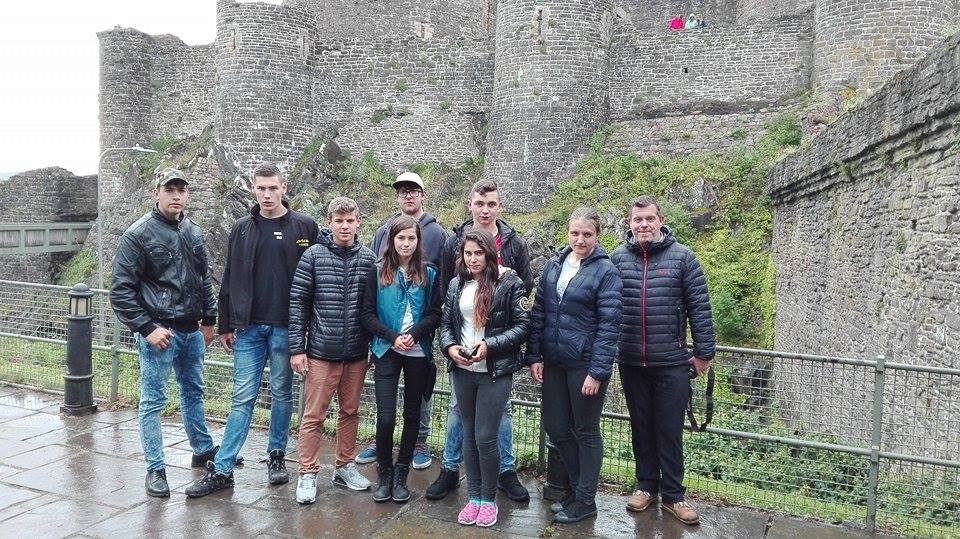 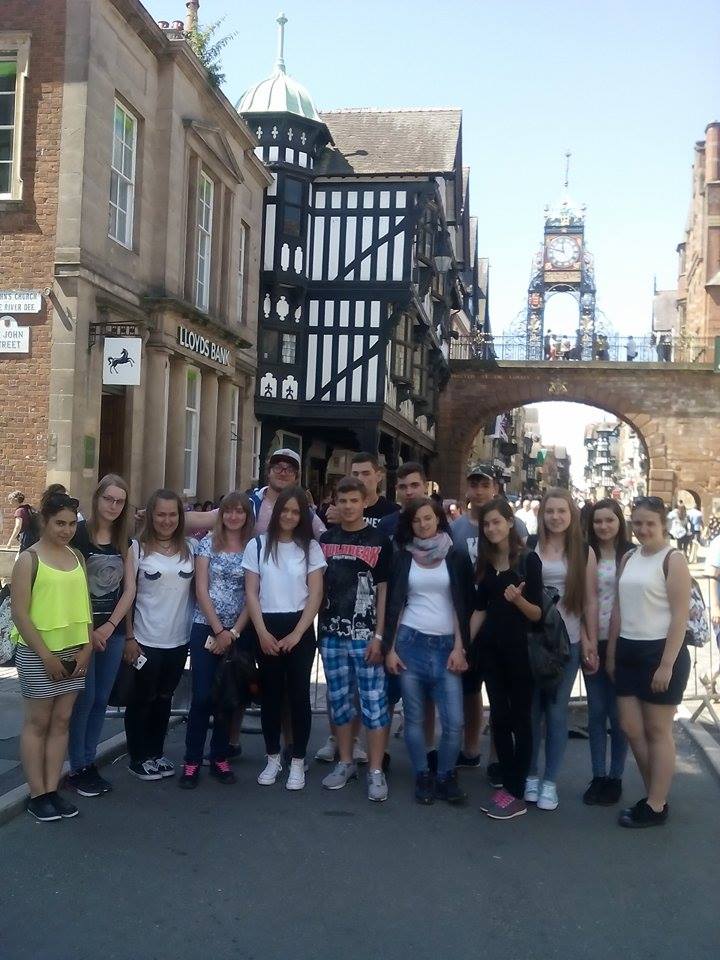 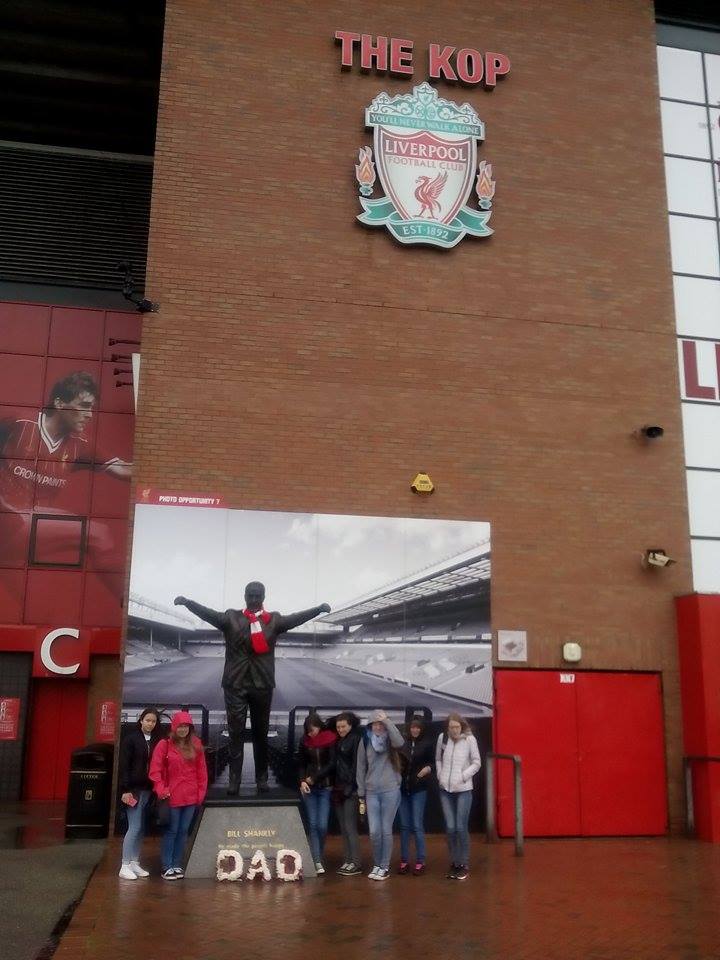 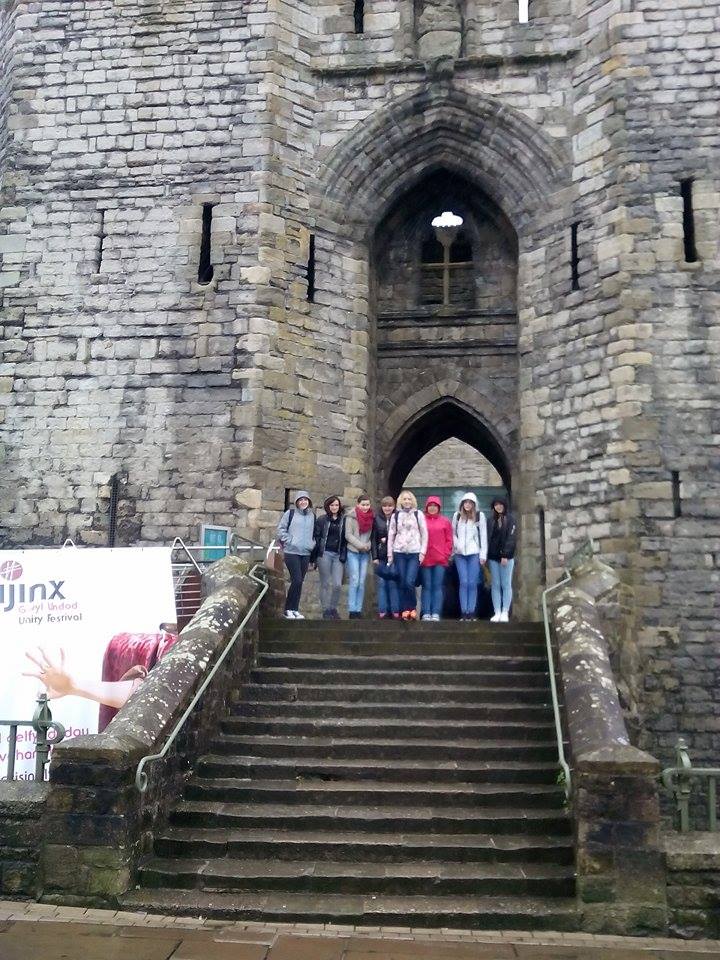 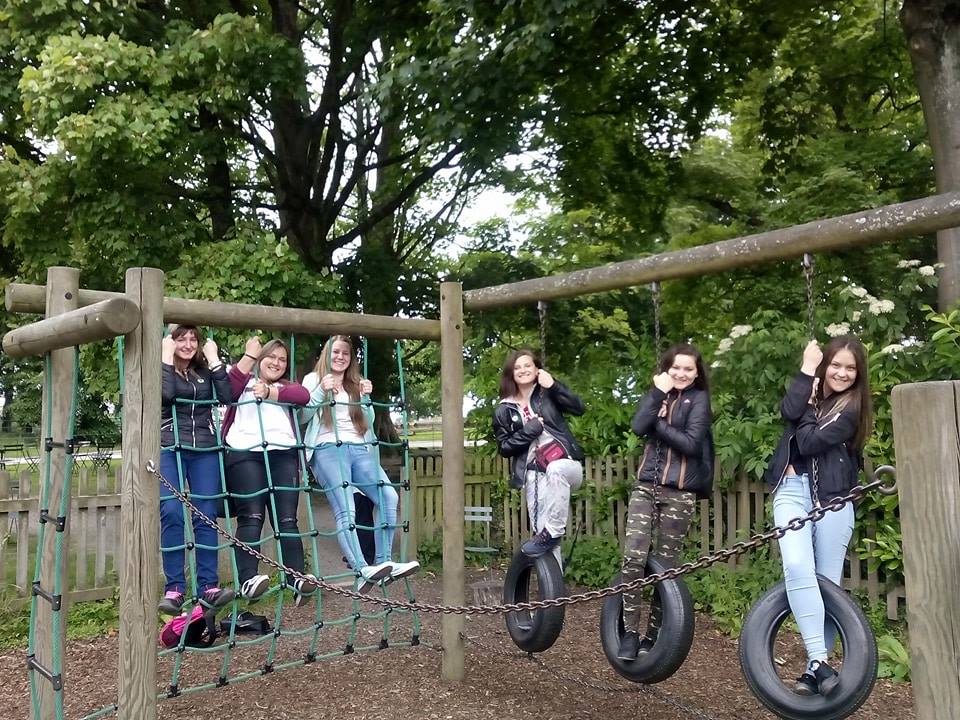 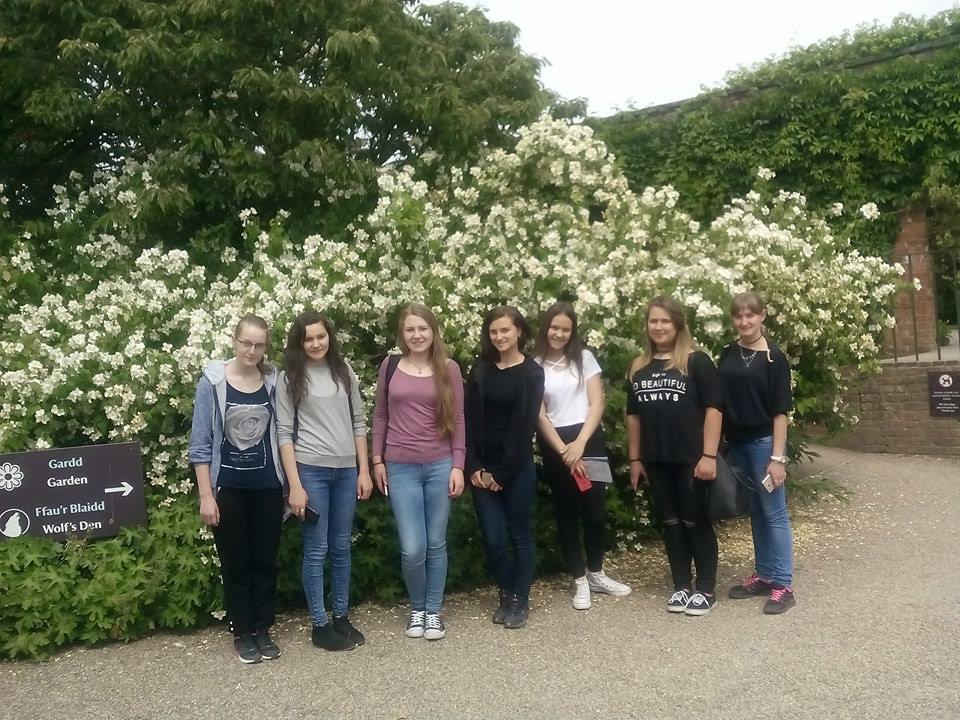 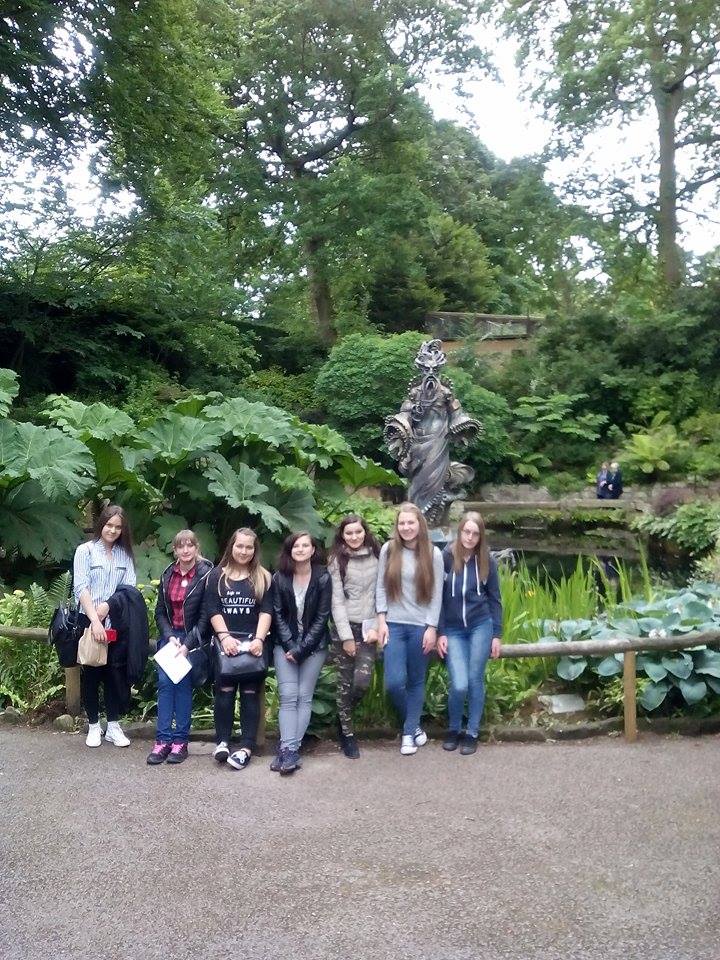 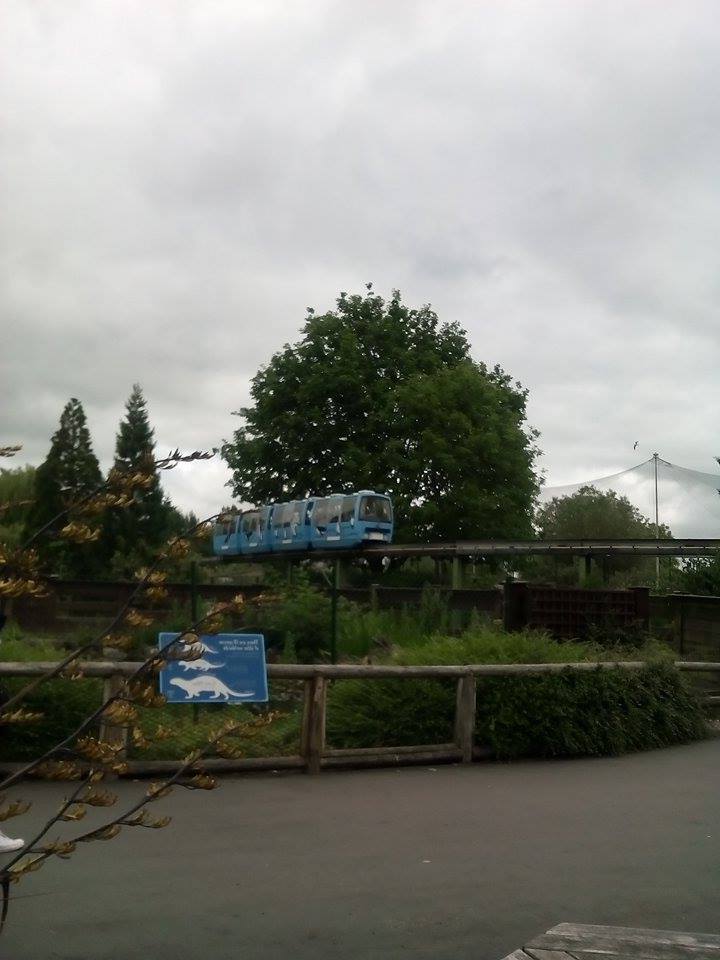 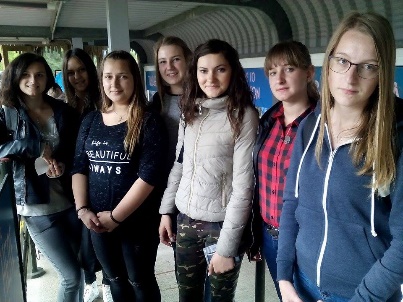 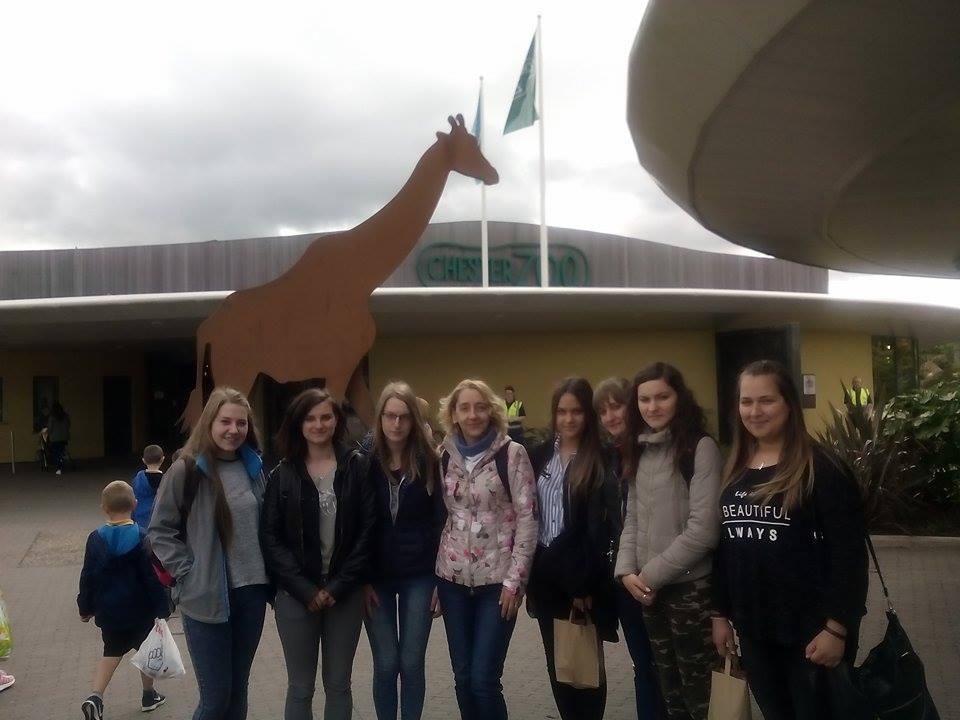 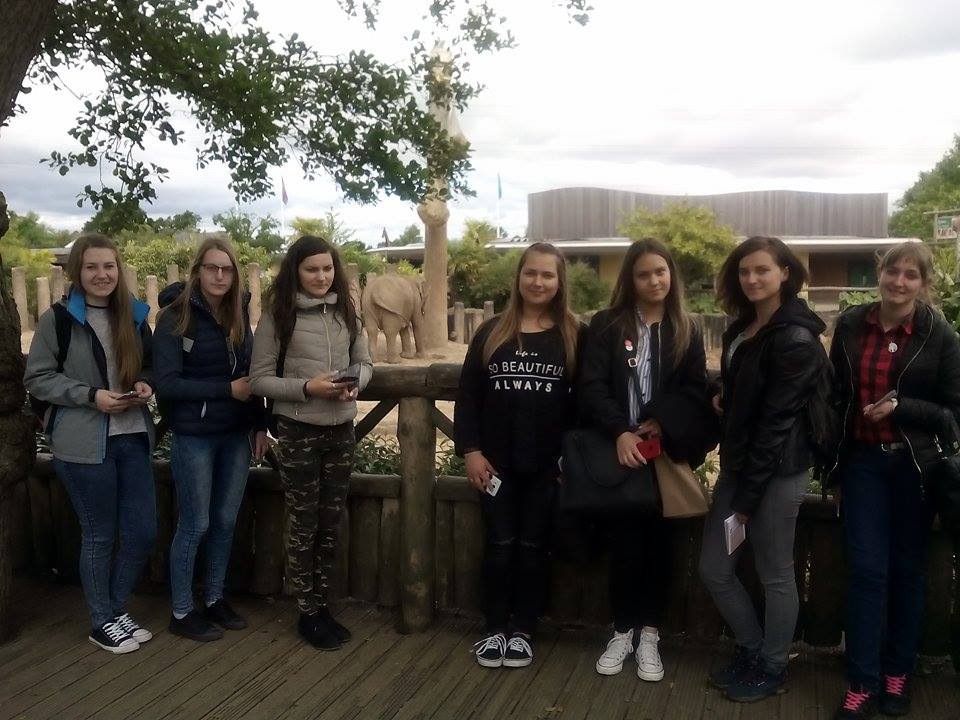 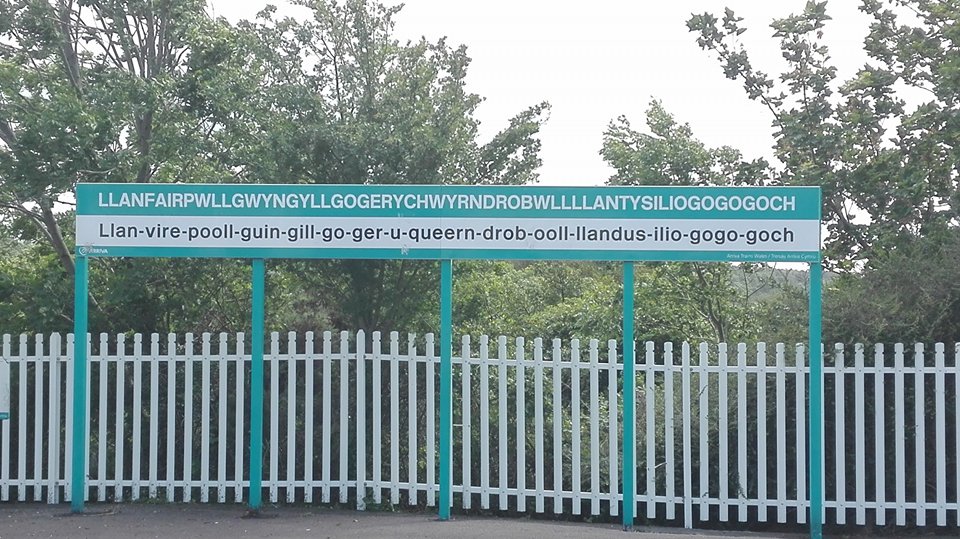 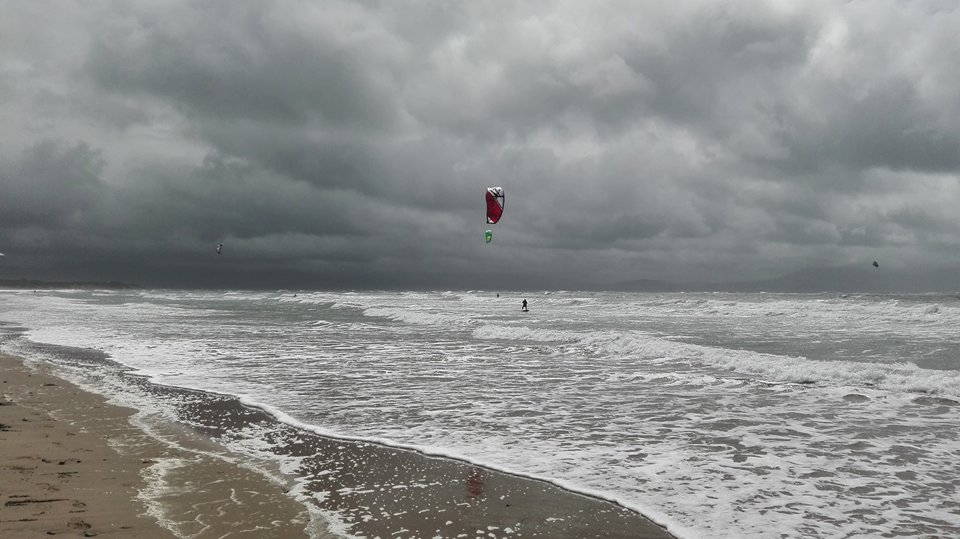 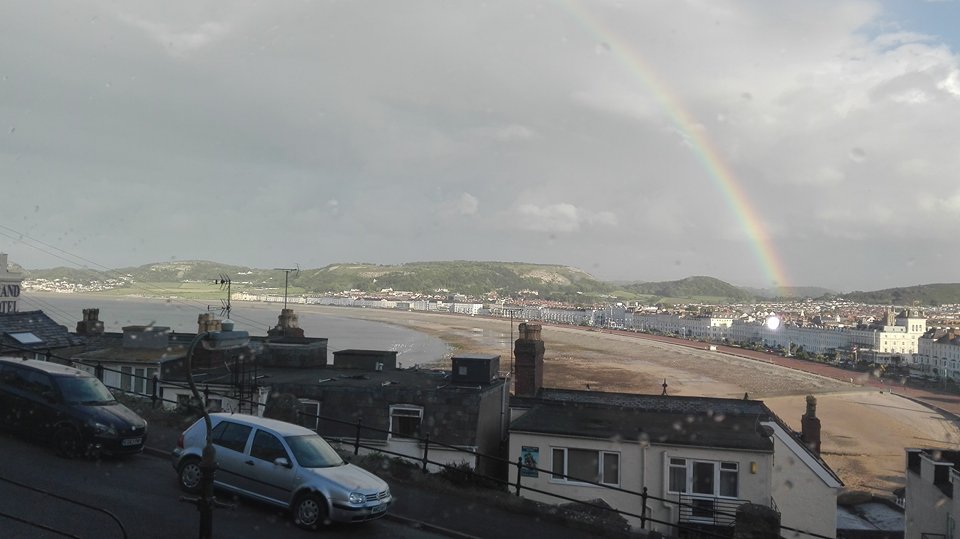 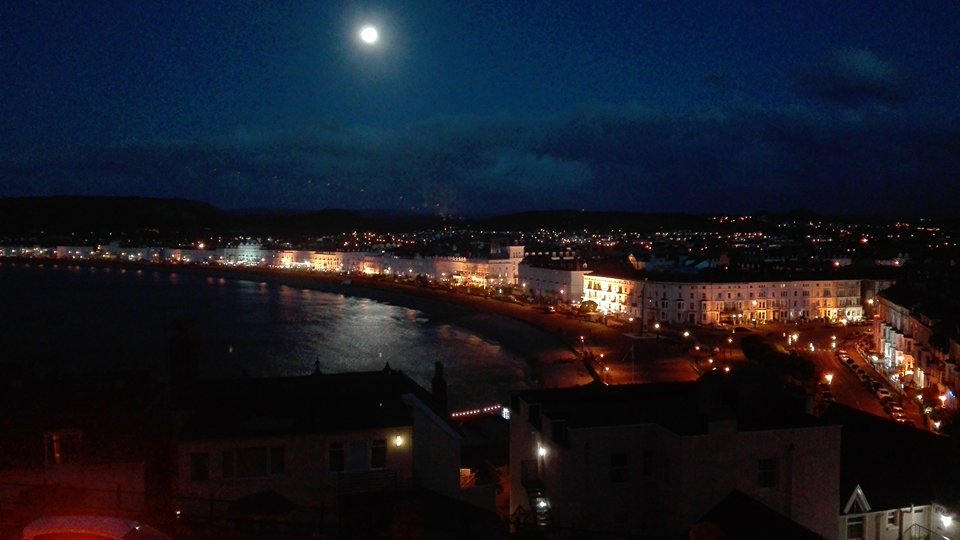 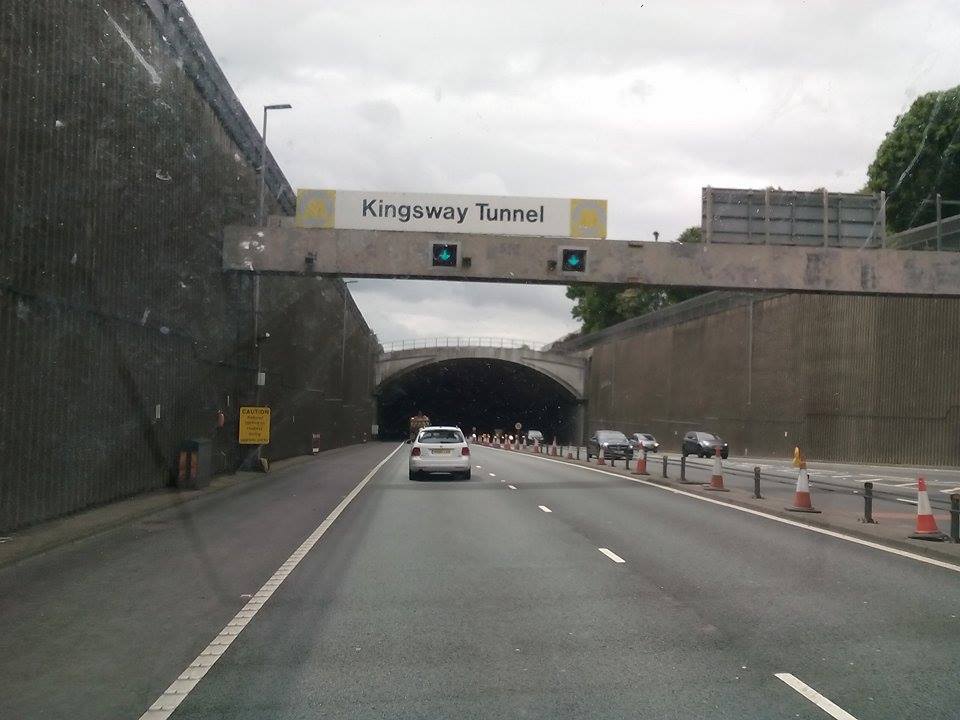 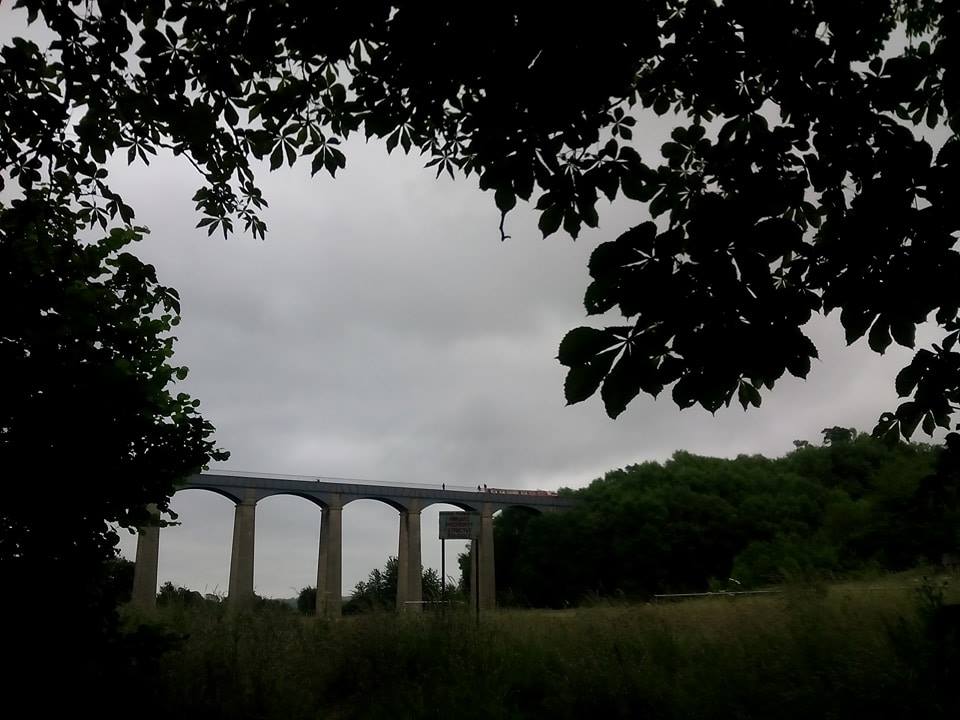 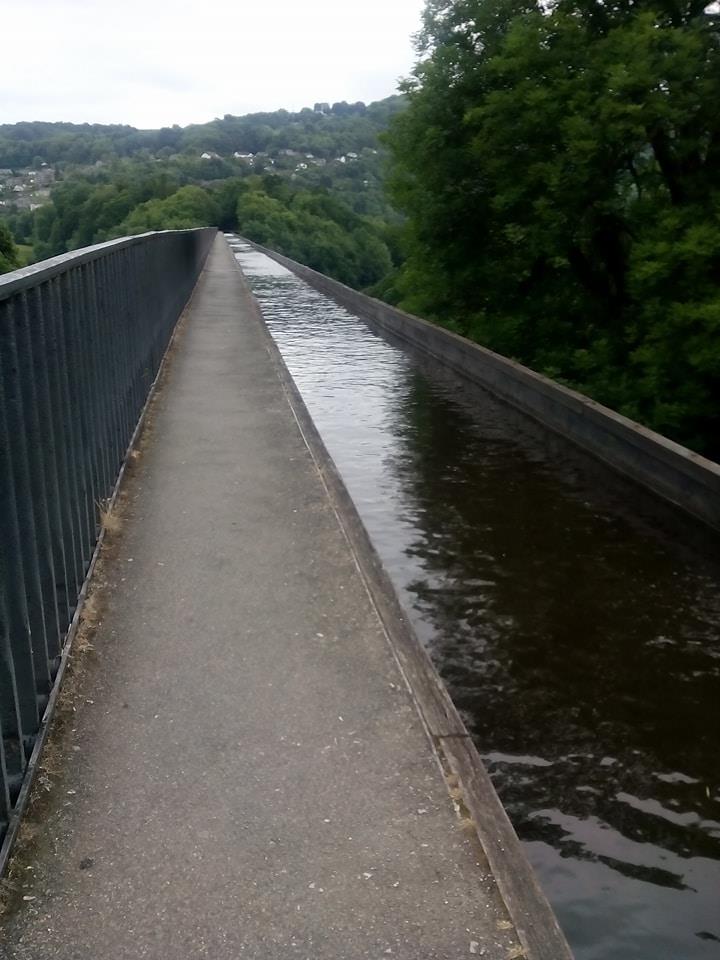 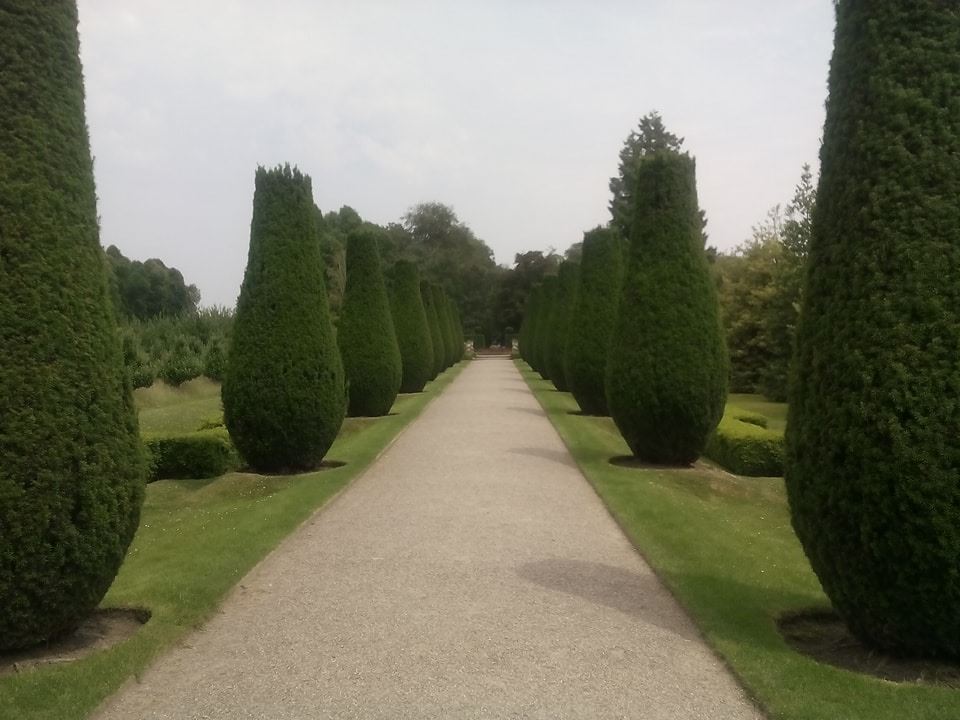 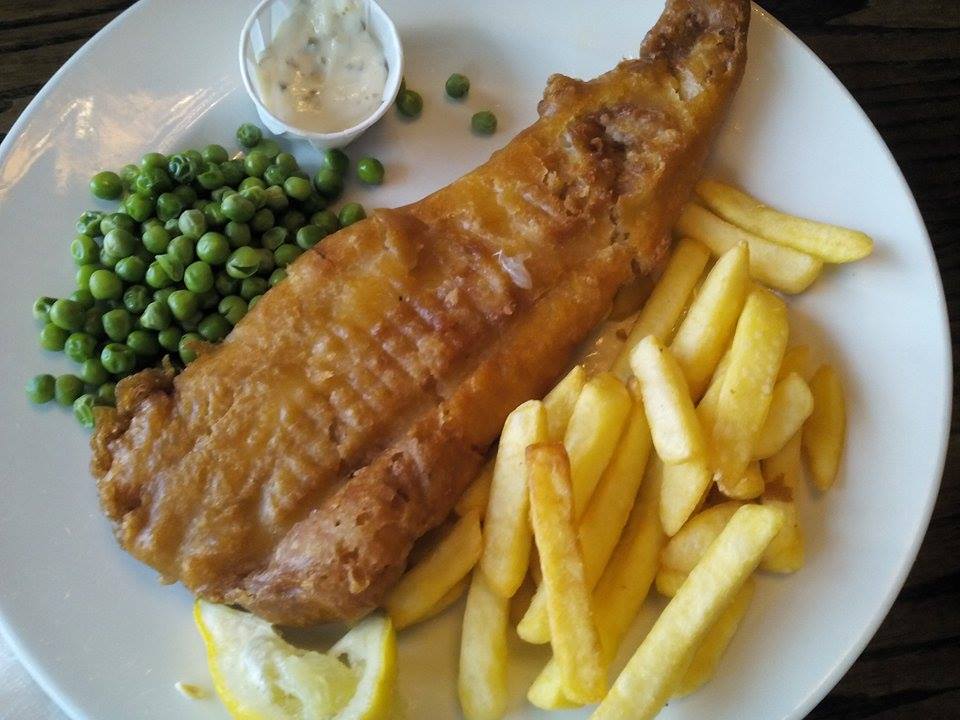 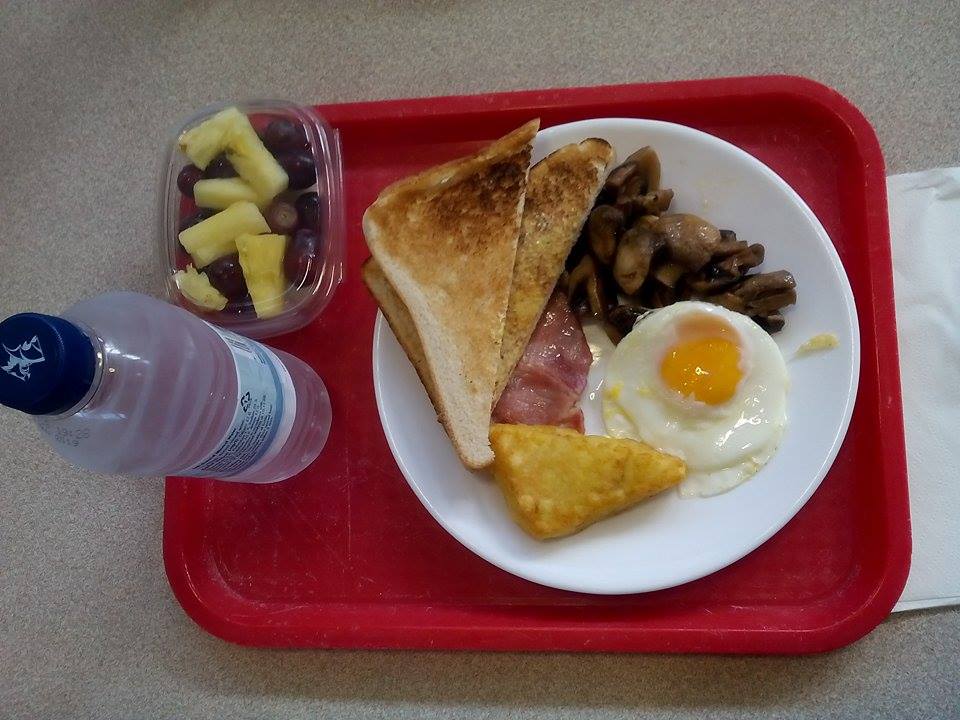